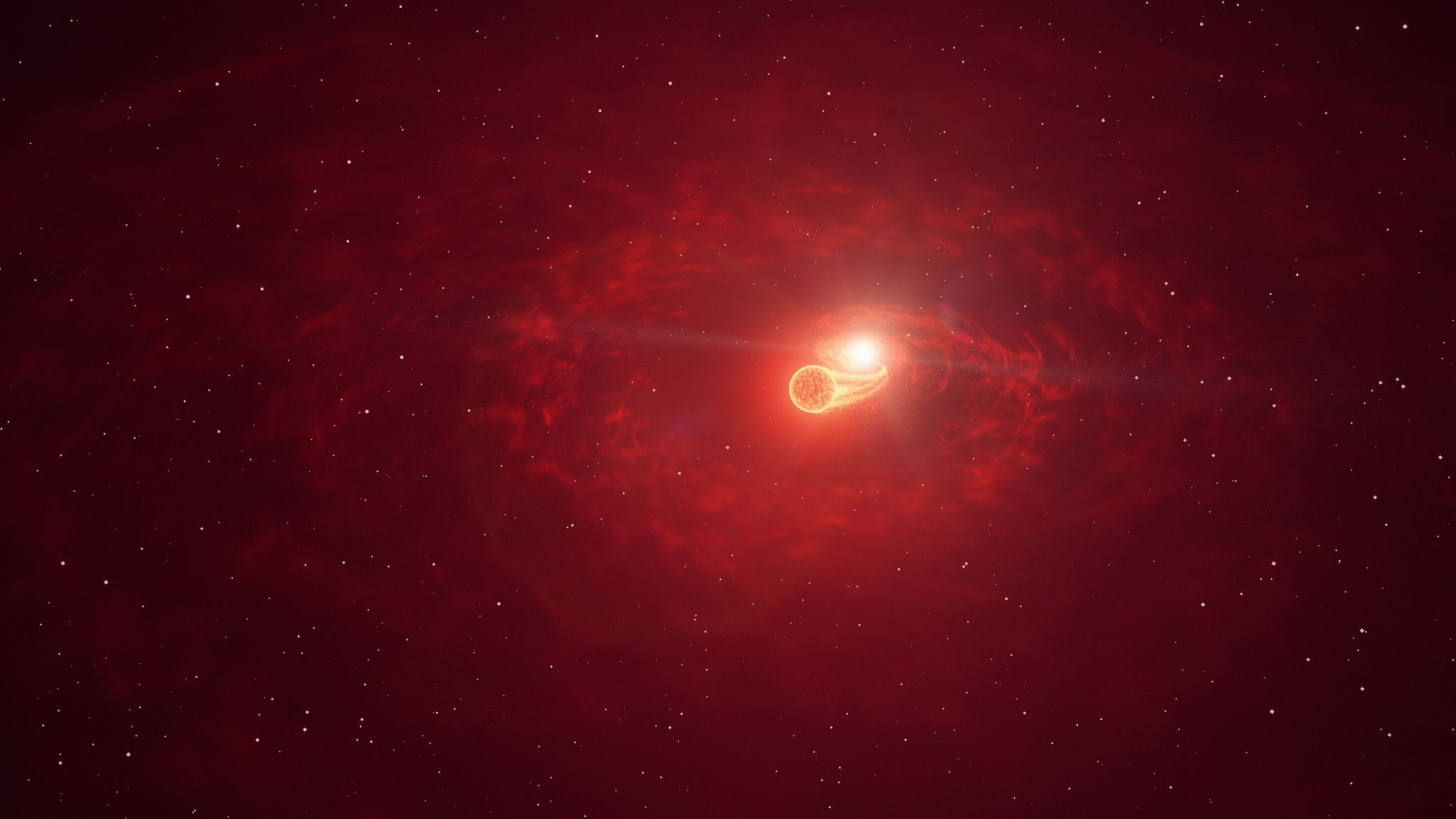 Exploring the Shock-Driven High-Energy Emissionof Classical Novae with NuSTAR
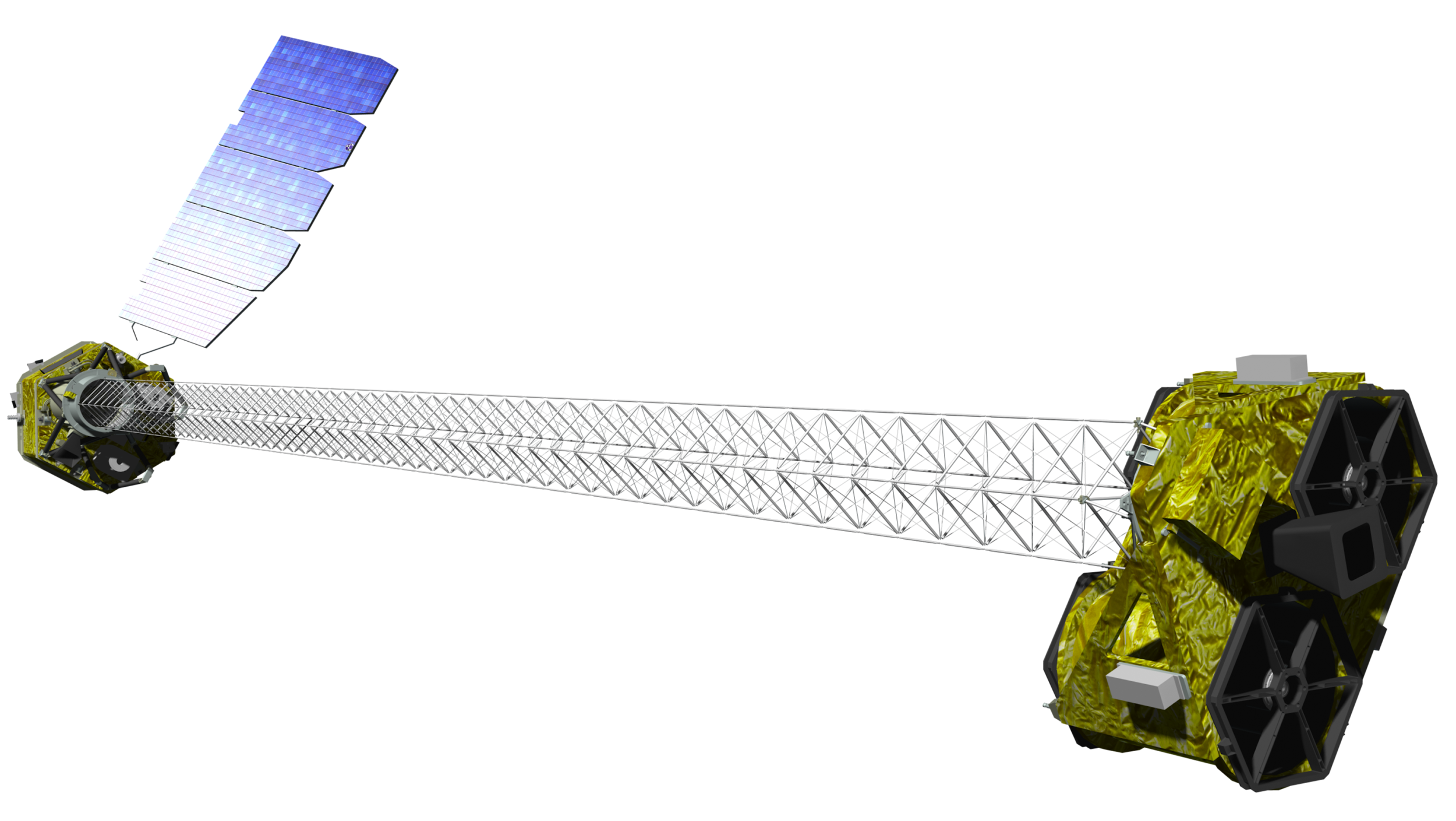 Kirill Sokolovsky
U. Illinois Urbana-Champaign


in collaboration withElias Aydi, Laura Chomiuk, Peter Craig, 
Isabella Molina (Michigan State),
Koji Mukai (NASA/GSFC),
Justin Linford, Montana Williams (NRAO),
Brian Metzger, Jennifer Sokoloski (Columbia),
Elad Steinberg (Hebrew U.), Indrek Vurm (Tartu),
Manel Errando, Tekeba Olbemo (Washington U. St. Louis),
Marco Ajello, Scott Joffre (Clemson), C. C. Cheung (NRL), 
Pierre Jean (Toulouse), Tyrel Johnson (GMU),
Konstantin Malanchev (Carnegie Mellon)
Images: 
NASA/NuSTAR and
artist’s impression of RS Oph 
(DESY/H.E.S.S., Sci. Comm. Lab)
X-ray lightcurve of a nova
X-ray and optical lightcurve of nova YZ Ret
(Konig et al. 2022, Nature, V.605, I.7909, p.248)
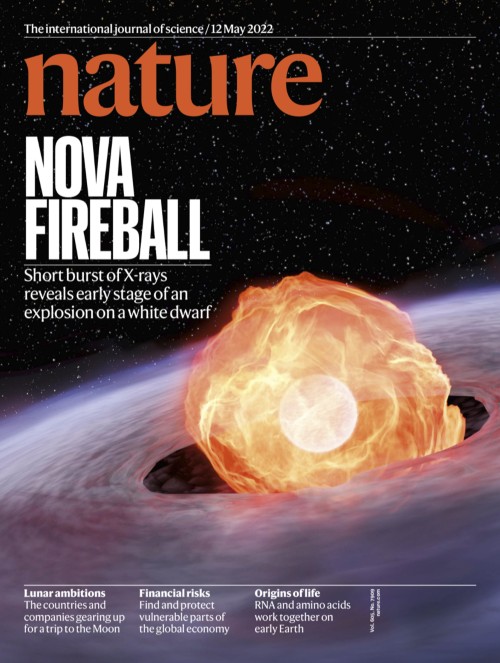 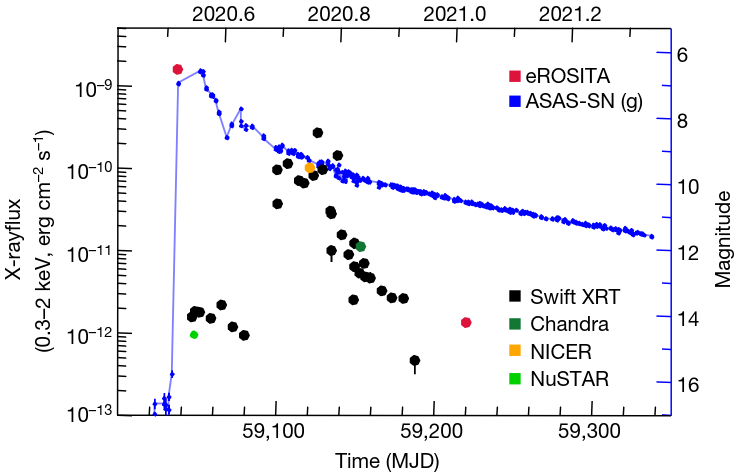 Fireball
Shocks
Super-Soft Source
Accretion
NuSTAR - best for nova shocks
Focusing X-rays in 3-78 keV range
Sensitive (compared to coded mask)
Can penetrate through a lot of absorption
No optical loading (good for nova at peak)
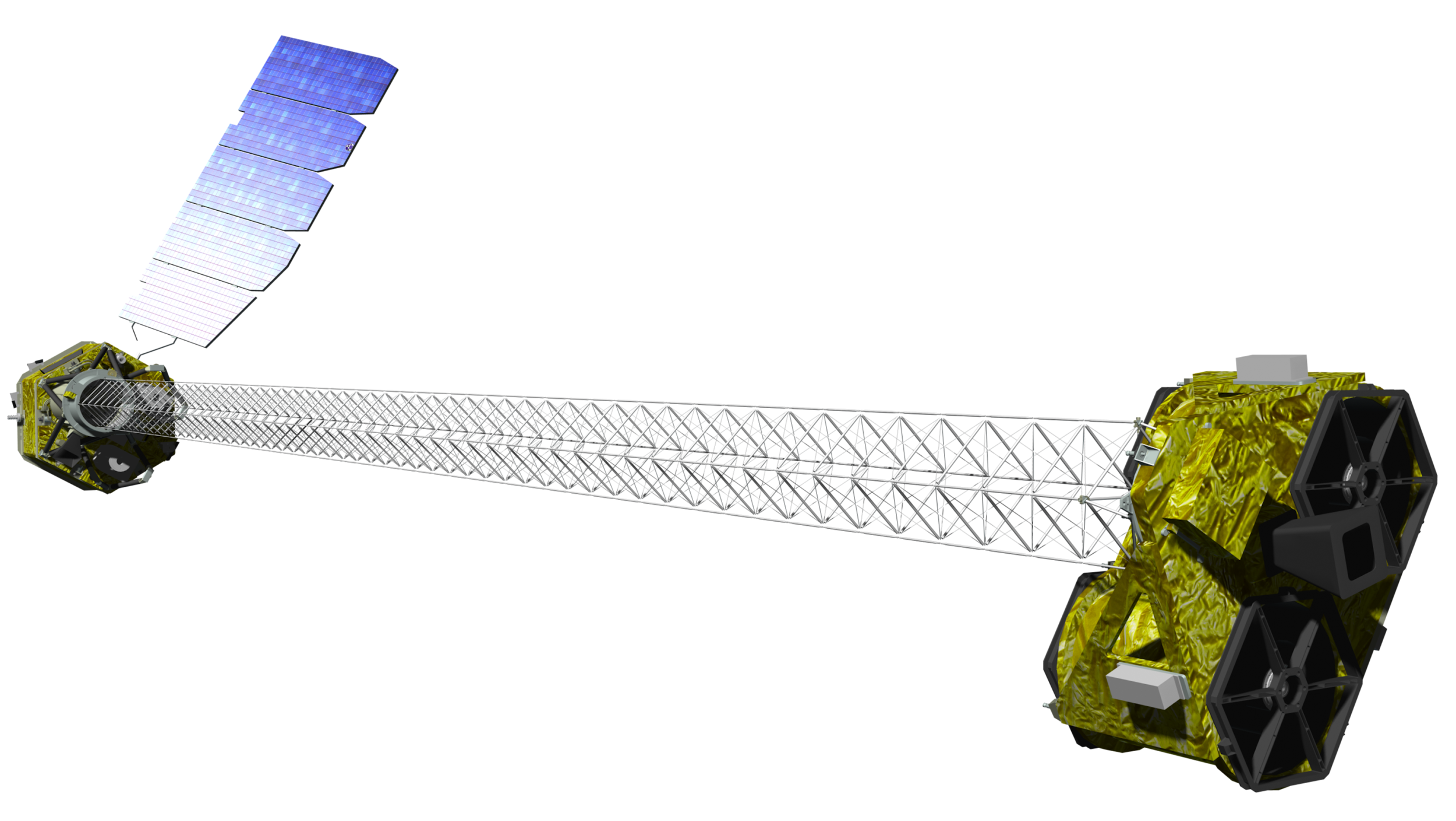 Image:
artist's concept of NuSTAR in orbit. 
NASA/JPL-Caltech via Wikipedia
Classical novae with NuSTAR
9 observed, 7 detected (4 while being GeV-bright*)
V1723 Sco (2024)   eruption + 2 days
63 ks, non-detection  <0.002 cts/s (2 focal plane modules)
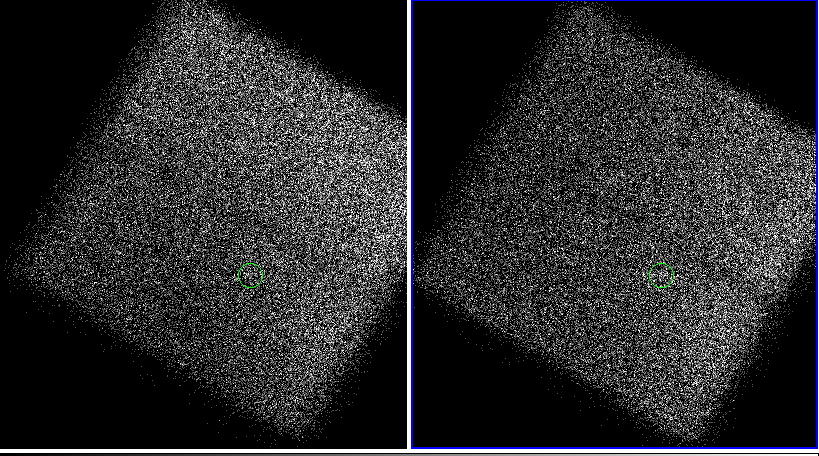 V1723 Sco (2024)   eruption + 47 days
22 ks, clear detection  1.0 cts/s (2 focal plane modules)
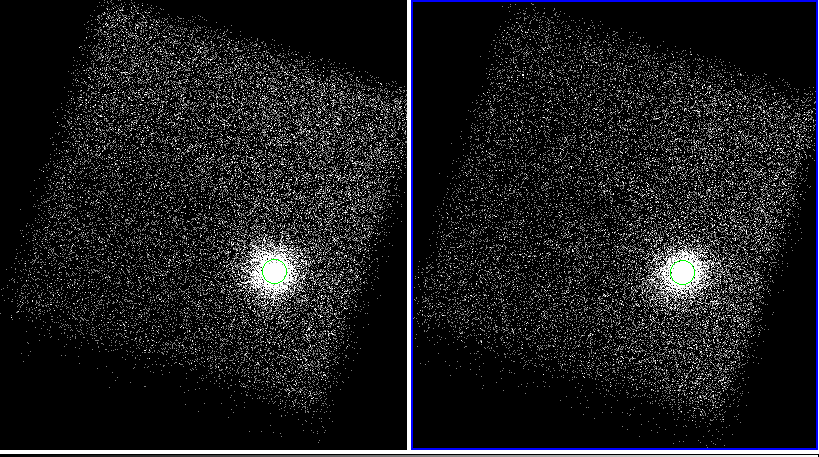 V1723 Sco (2024)   NuSTAR spectrum
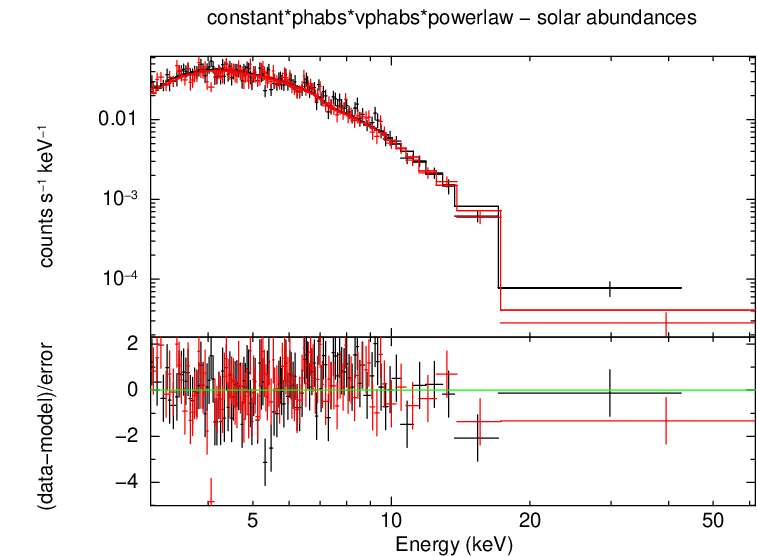 Concave and mostly featureless

Power law fit:
γ= 3.74+/-0.06
NH = 1.57 +/-0.01 x1023 cm-2
χ2red= 236/235
V1723 Sco (2024)   NuSTAR spectrum
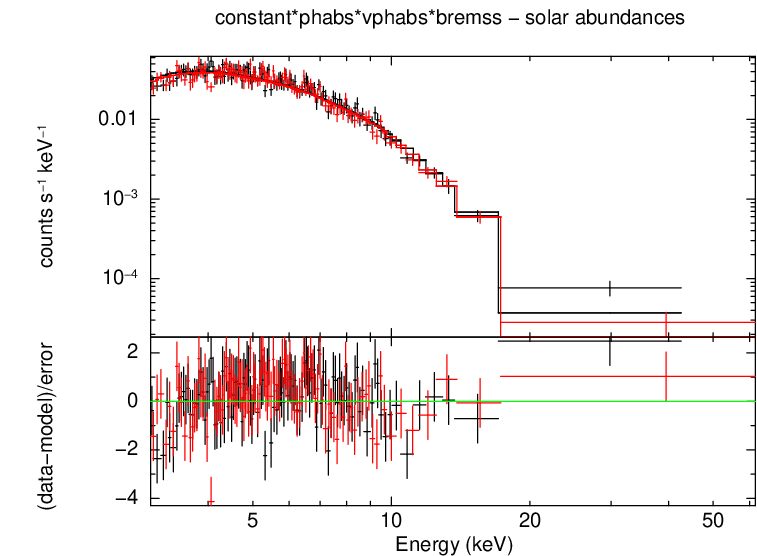 Concave and mostly featureless

Thermal bremsstrahlung fit:
kT = 4.43+/-0.09 keV
NH = 0 cm-2 (no excess over the assumed Galactic value)

χ2red= 254/235
V1723 Sco (2024)   NuSTAR spectrum
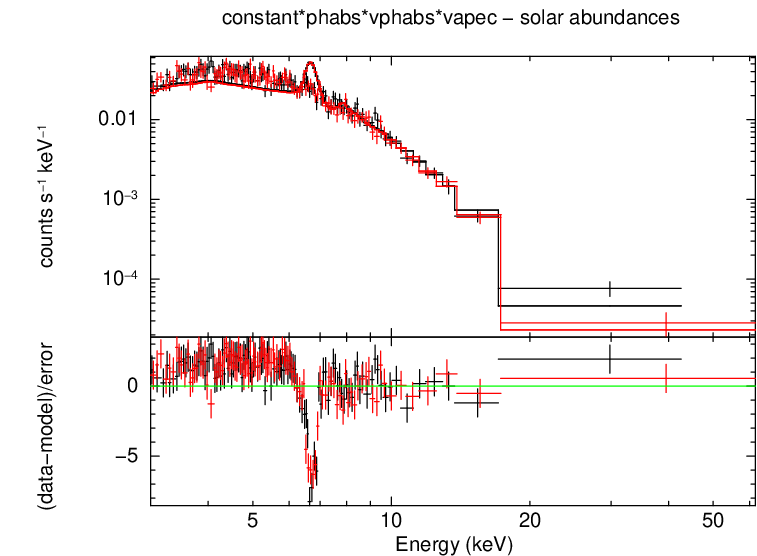 Concave and mostly featureless

Thermal plasma fit:
kT = 4.97 keV
NH = 0 cm-2 (no excess over the assumed Galactic value)

χ2red= 853/235 (bad)
V1723 Sco (2024)   NuSTAR spectrum
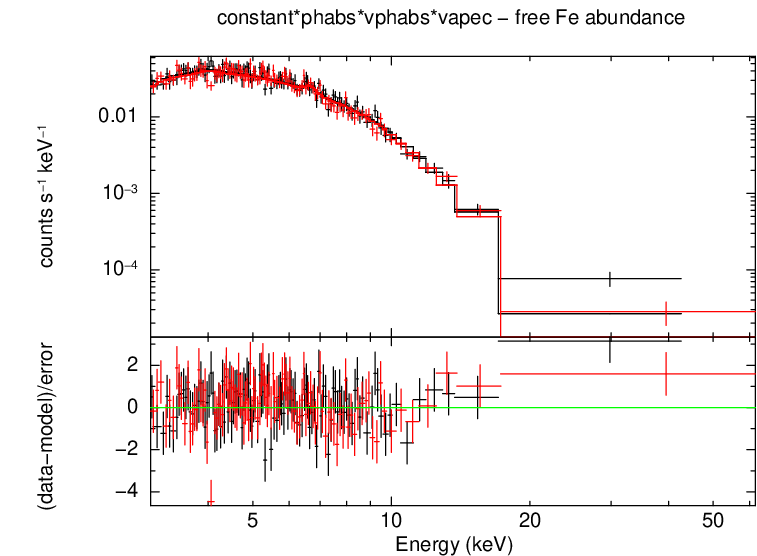 Concave and mostly featureless

Thermal plasma fit:
kT = 3.84+/-0.12 keV
NH = 4.48 +/-0.98 x1022 cm-2

χ2red= 227/234
n(Fe) = 0.07 n(Fe☉)
V1723 Sco (2024)   NuSTAR spectrum
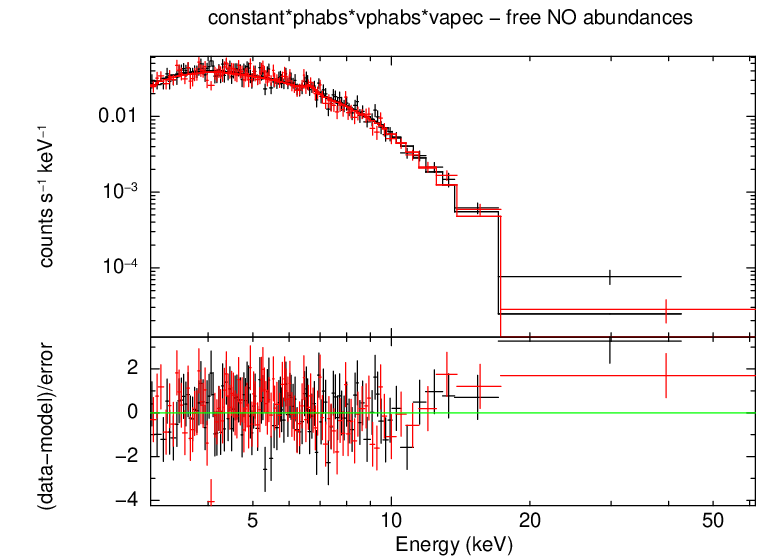 Concave and mostly featureless

Thermal plasma fit:
kT = 3.62+/-0.11 keV
NH = 3 +/-1 
x1020 cm-2

χ2red= 225/234
n(NO) = 300 n(NO☉)
V1723 Sco (2024)   NuSTAR spectrum
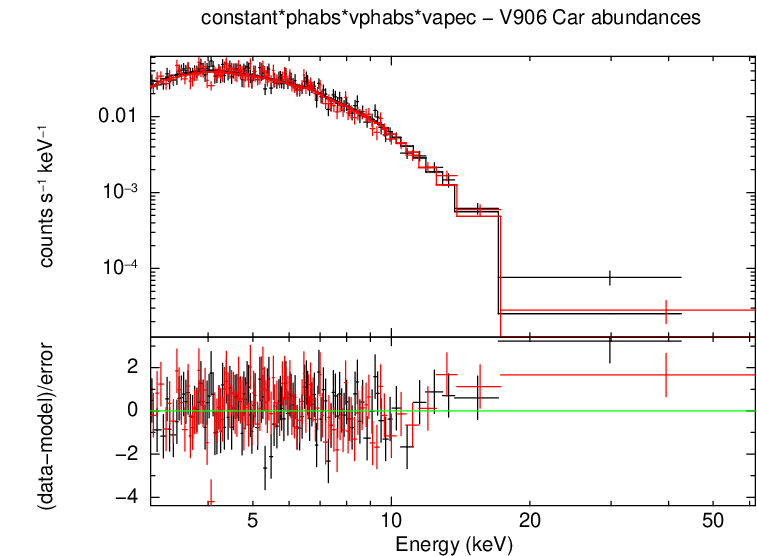 abundances from a totally different nova V906 Car

Thermal plasma fit:
kT = 3.67+/-0.10 keV
NH = 2.1 +/-0.1 
x1021 cm-2

χ2red= 227/235
n(NO) = 345 n(NO☉)
n(Fe) =       0.1 n(Fe☉)
Optical/GeV/X-ray lightcurve of V906 Car
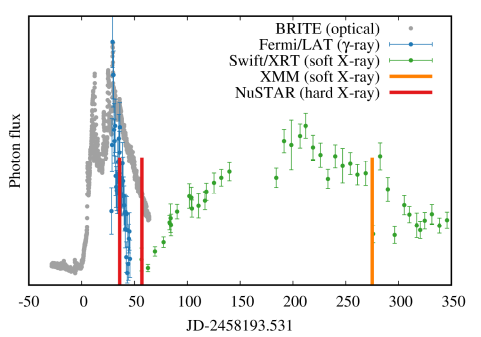 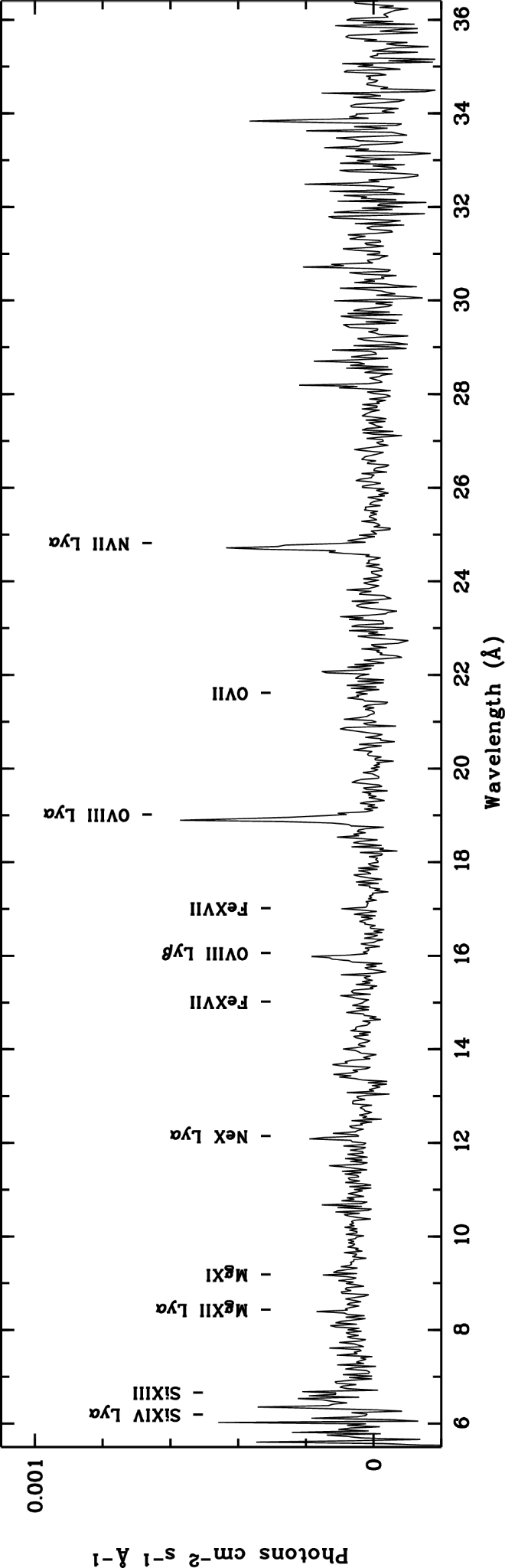 V906 Car: X-ray grating spectroscopy XMM/RGS
275 days after eruption, still shock-dominated
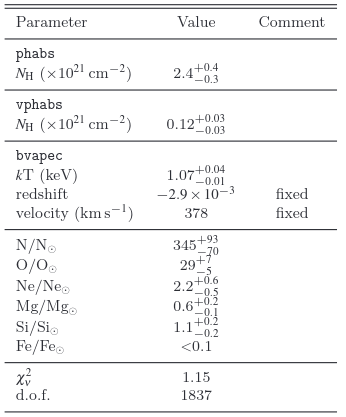 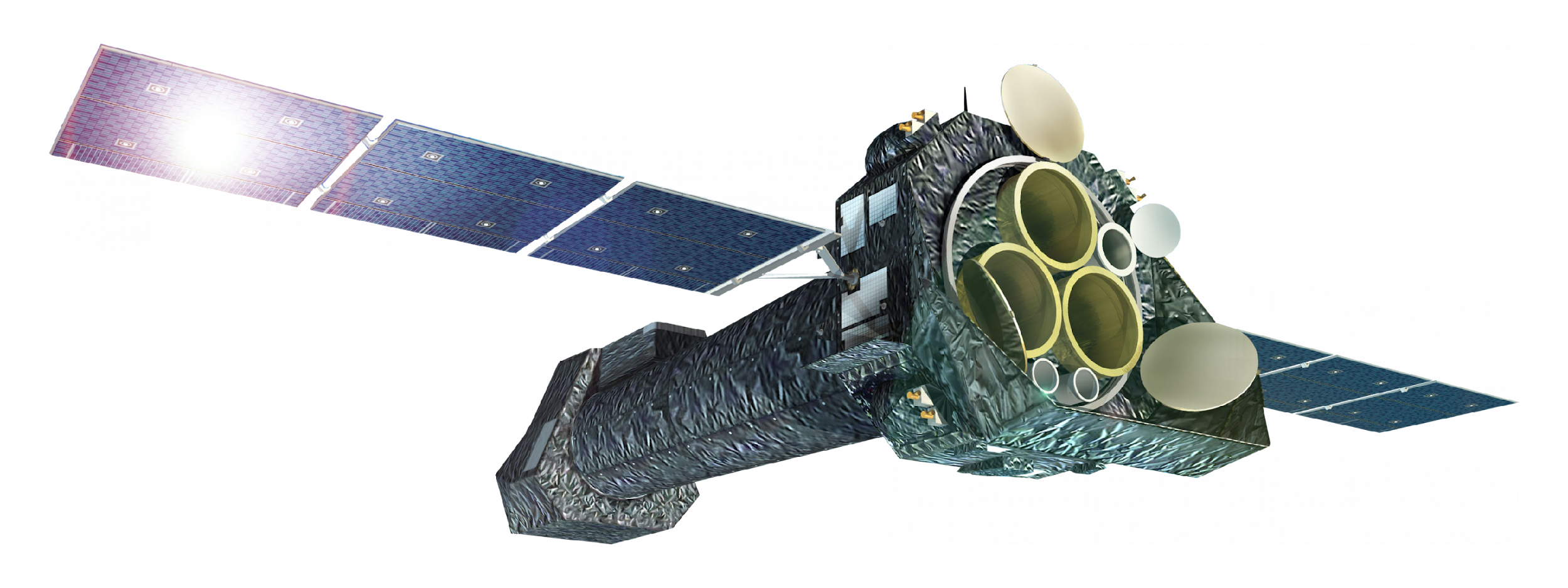 Image: artist's impression 
of XMM-Newton
ESA/NASA via Wikipedia
Sokolovsky et al. (2020, MNRAS, 497, 2569)
V906 Car: NuSTAR spectra at 36 and 57 days
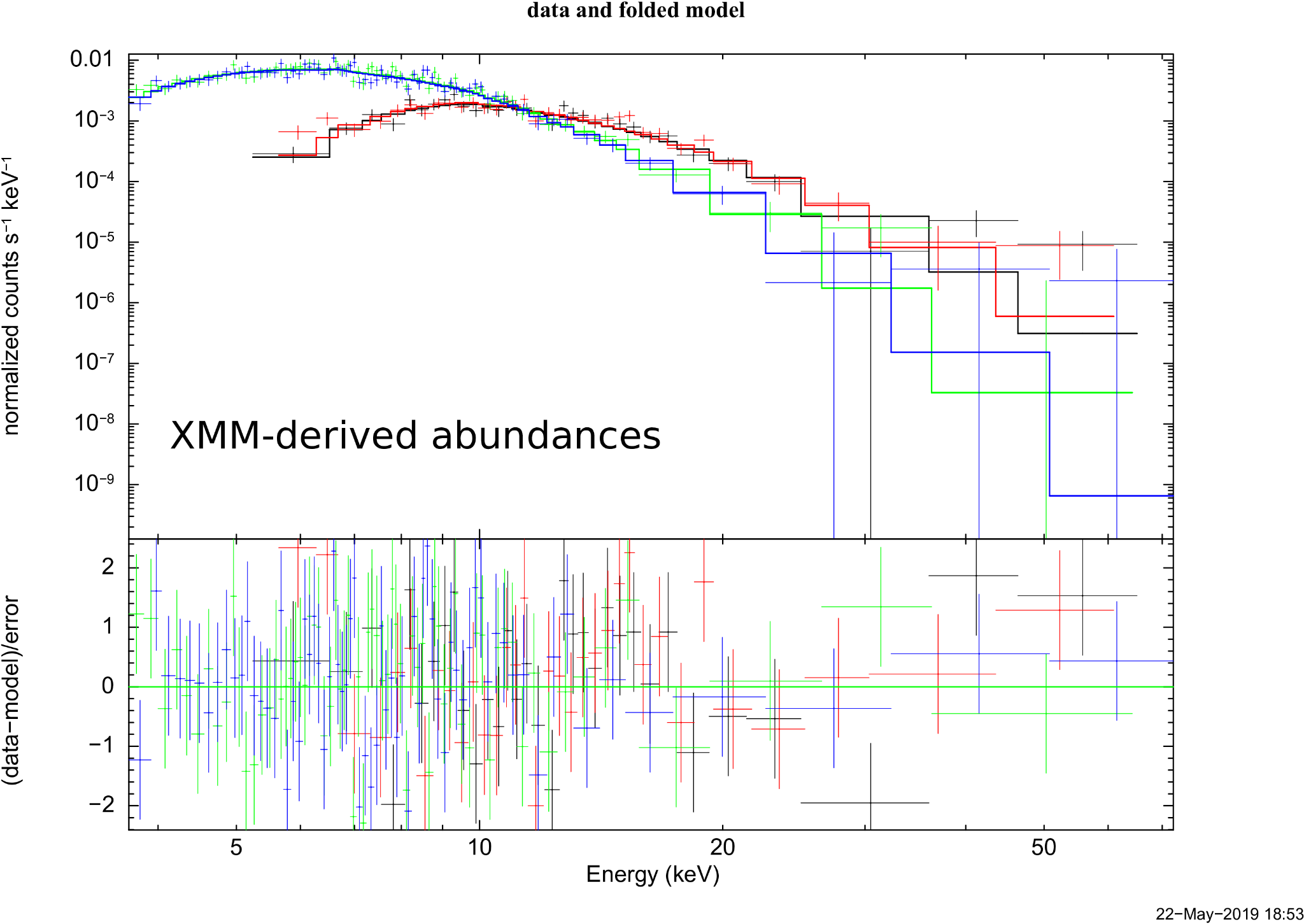 kT1 = 8.6+/-0.8 keVNH1 = 1.9 +/-0.1 
x1023 cm-2
kT2 = 4.3+/-0.2 keVNH2 = 2.6 +/-0.2 
x1022 cm-2

χ2red= 211/200
Sokolovsky et al. (2020, MNRAS, 497, 2569)
V906 Car: NuSTAR spectra at 36 and 57 days
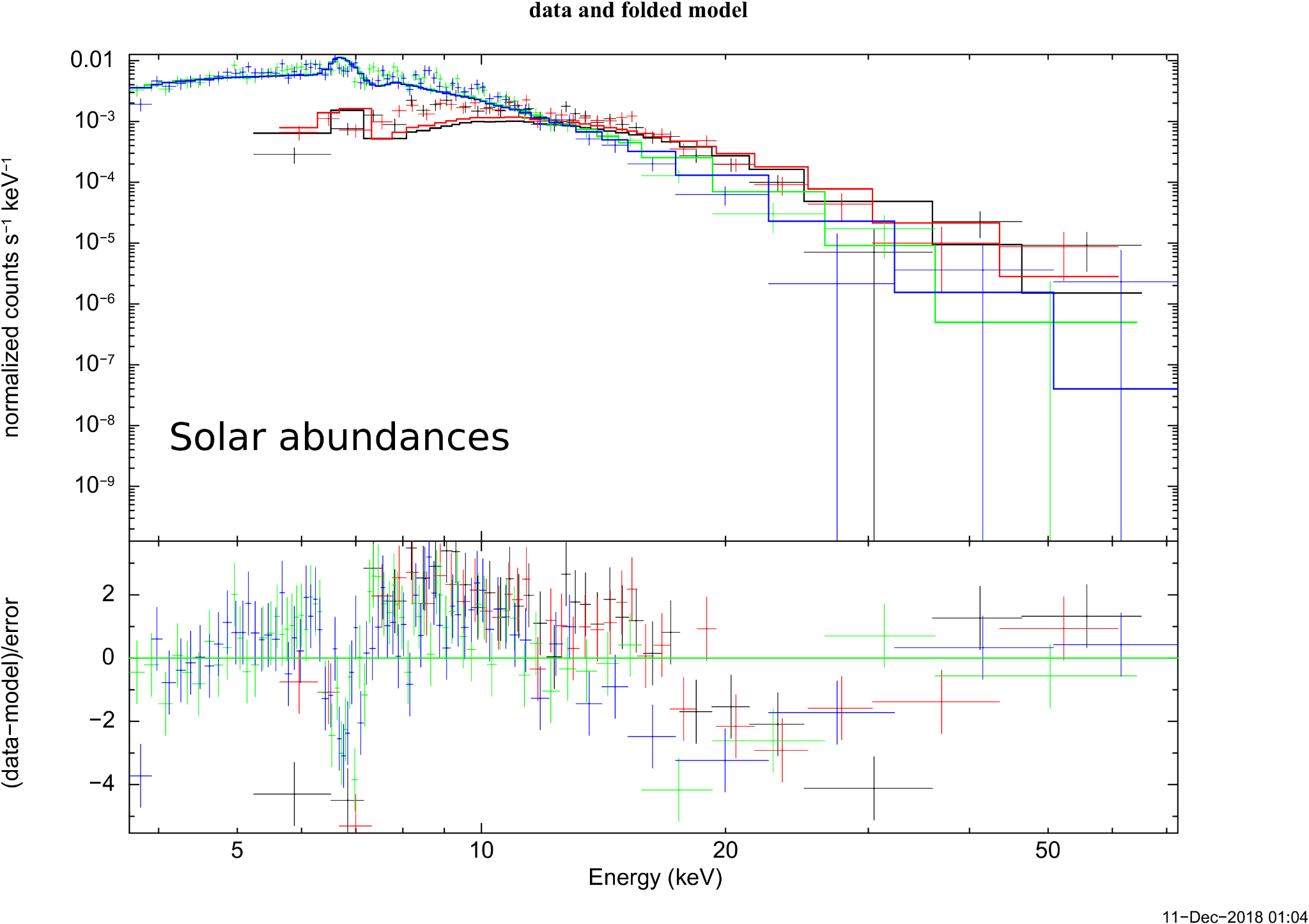 kT1 = 13.7 keVNH1 = 1.6
x1024 cm-2
kT2 = 4.3+/-0.2 keVNH2 = 1.6 
x1023 cm-2

χ2red= 621/200
Sokolovsky et al. (2020, MNRAS, 497, 2569)
(bad)
NuSTAR spectra summary
Single-temperature thermal
kT > 1 keV suggests shock heating
No power law component (no MeV line comptonization/GeV emission tail in NuSTAR band)
Non-solar abundances imply WD ablation
kT and NH decrease over time
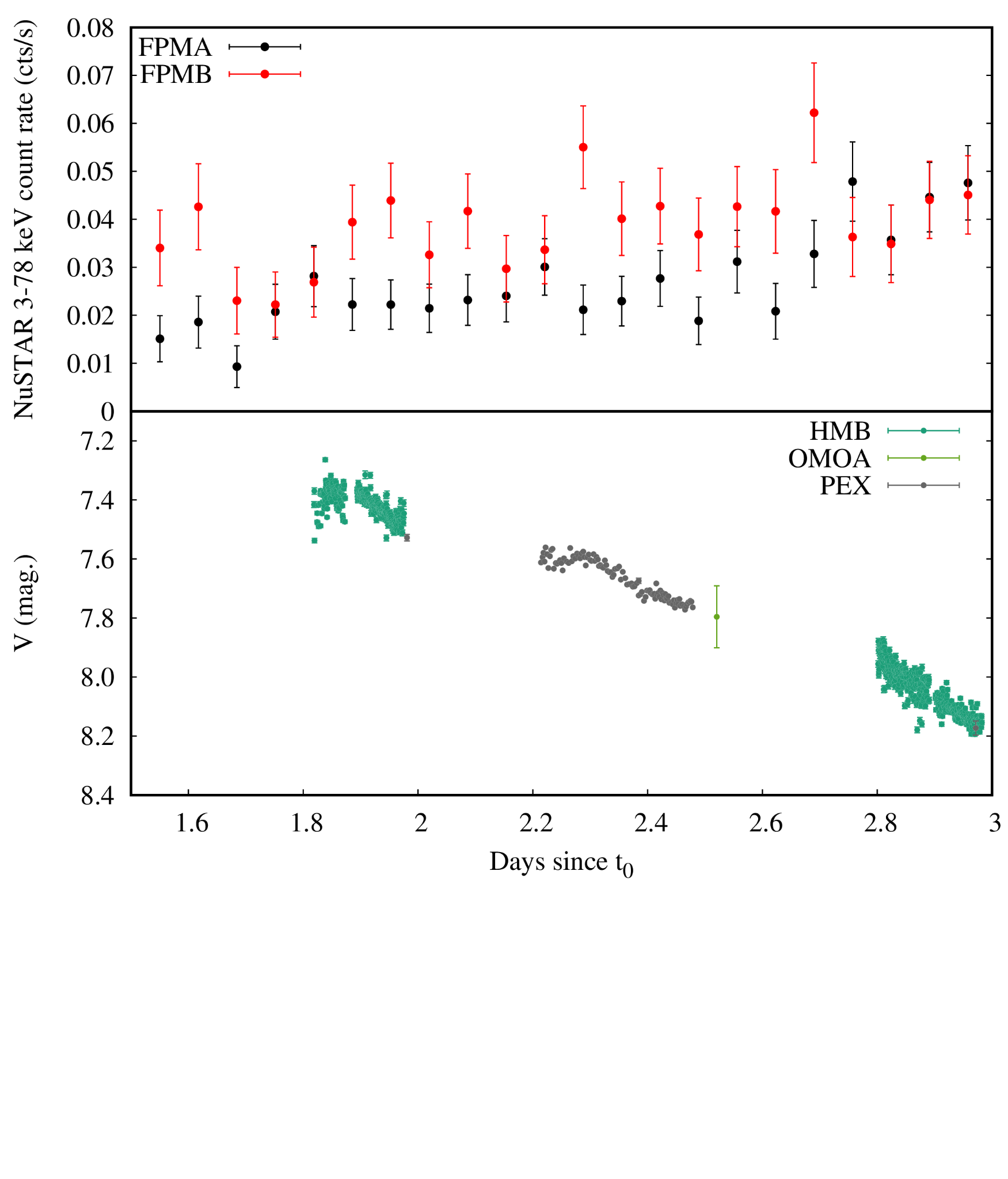 NuSTAR
X-ray 3-30 keV
V1716 Sco
(2023)
AAVSO
optical V filter
Searching for vast variability in novae is not crazy!
TESS mini-flares in V606 Vul
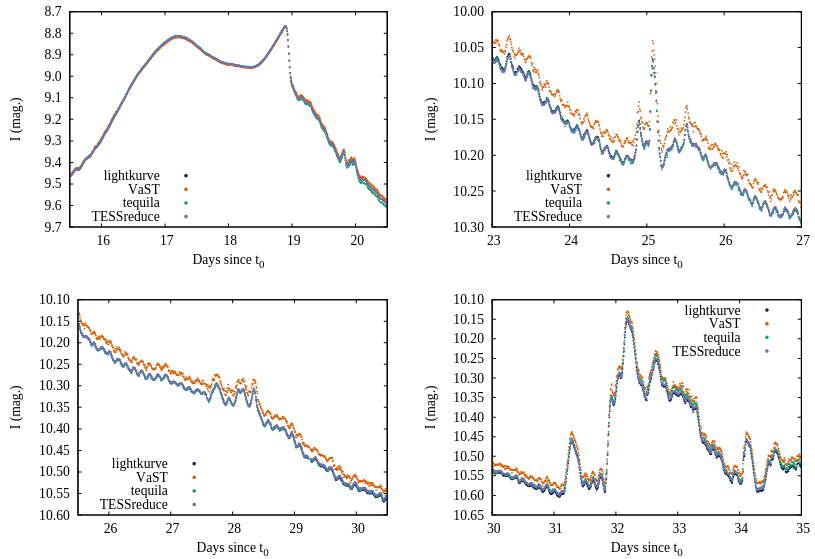 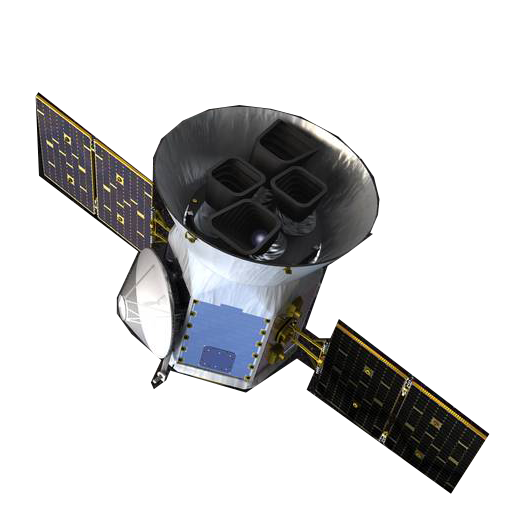 Sokolovsky et al. (2023, arXiv:2311.04903)
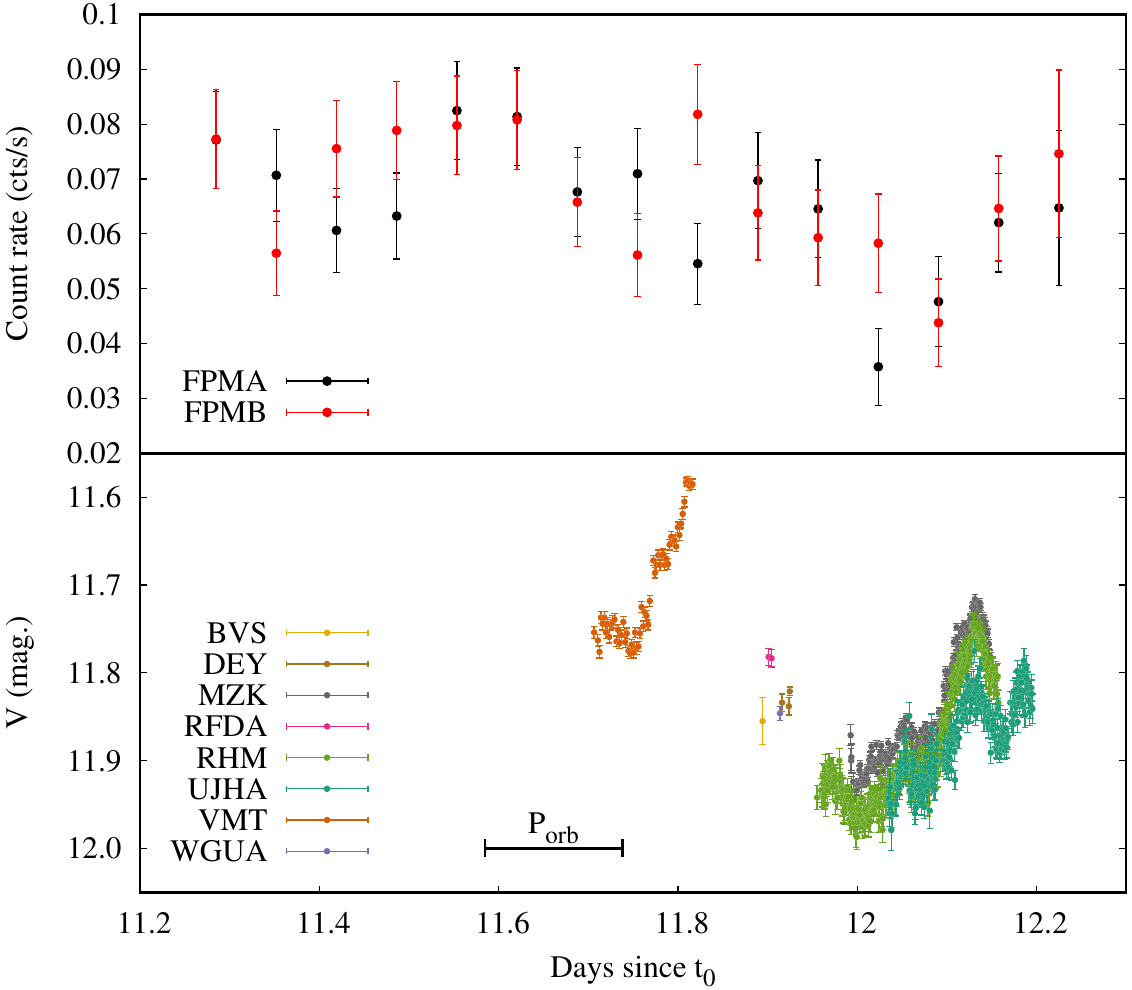 NuSTAR
X-ray 3-30 keV
V1674 Her
Sokolovsky et al. (2023, MNRAS, 521, 5453)
AAVSO
optical V filter
V1674 Her - optical photometry at MSU
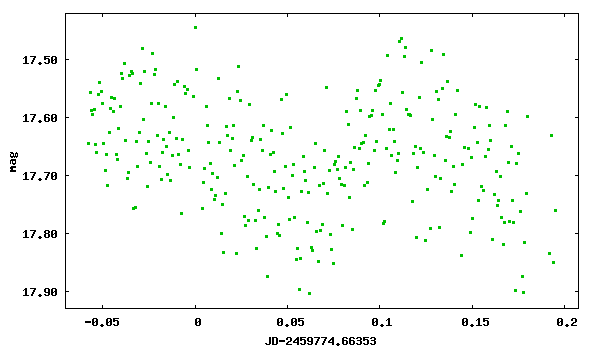 V1674 Her host is an IP
Porb = 3.67h
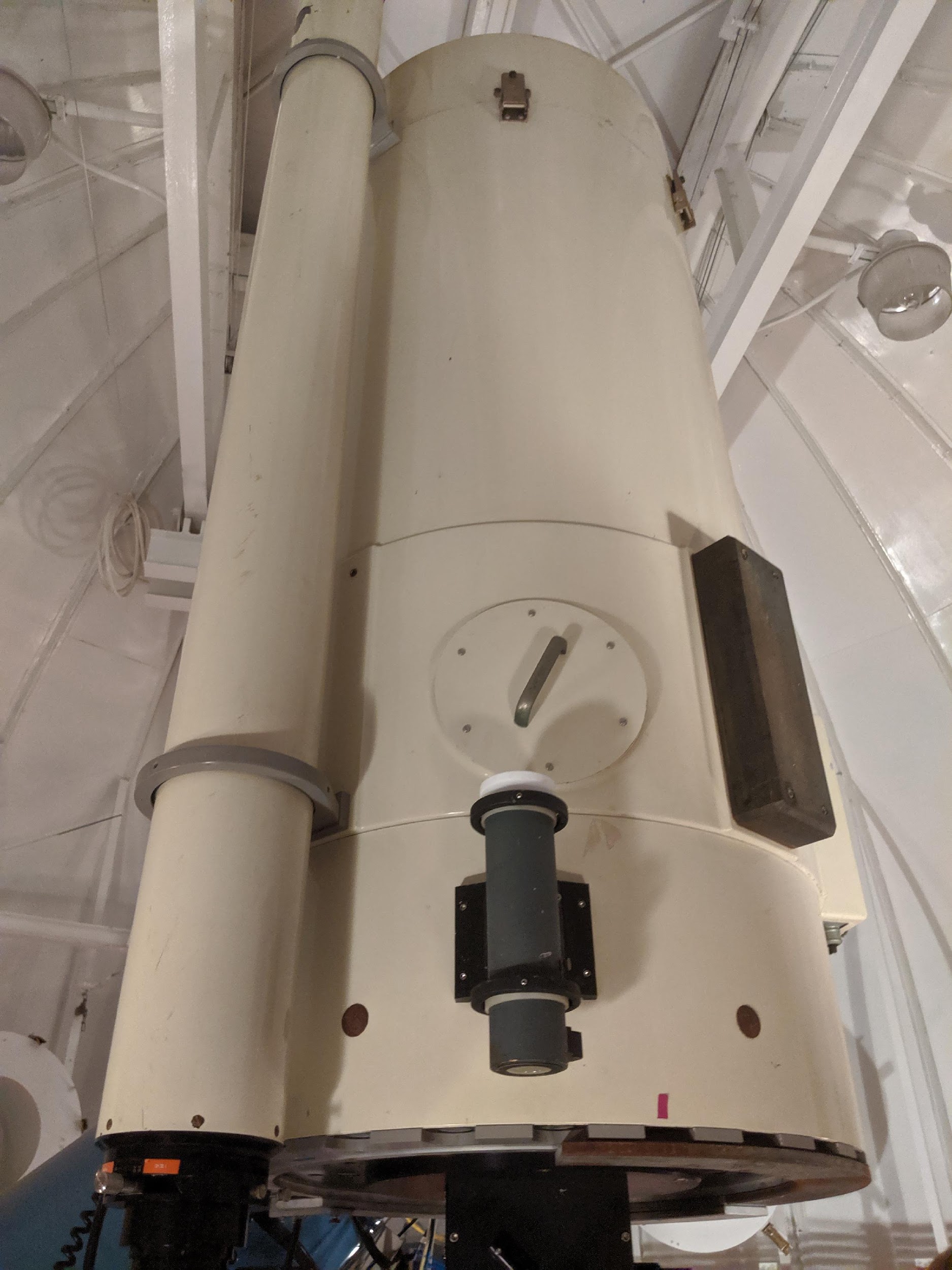 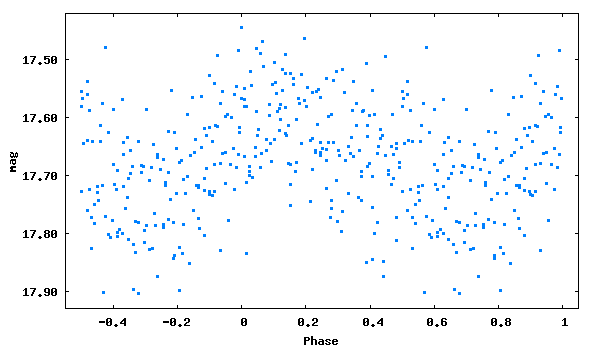 Prot = 8.36min
Patterson et al. (2022, ApJ, 940, L56)
NuSTAR 3-78 keV photon arrival times
Periodogram constructed with patpc code has no peaks close to orbital and spin period (known from optical obs.)
NuSTAR orbital period
3x NuSTAR orbital period
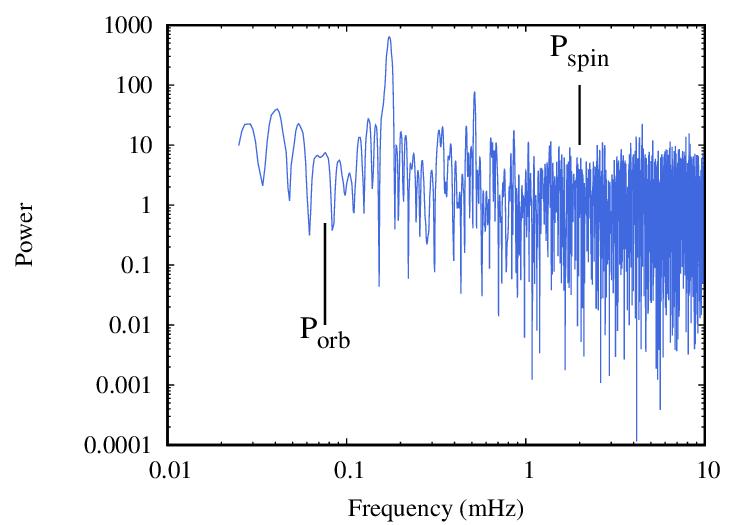 Sokolovsky et al. (2023, MNRAS, 521, 5453)
NuSTAR lightcurves and shock location
Some variability on ~10 hour timescale
No periodic modulation (orbital/WD rotation)
No obvious correlation with optical
Shocked region is large compared to the binary?
Not directly related to optical - below the photosphere?
6h (~2 Porb) GeV-optical lag in V1674 Her
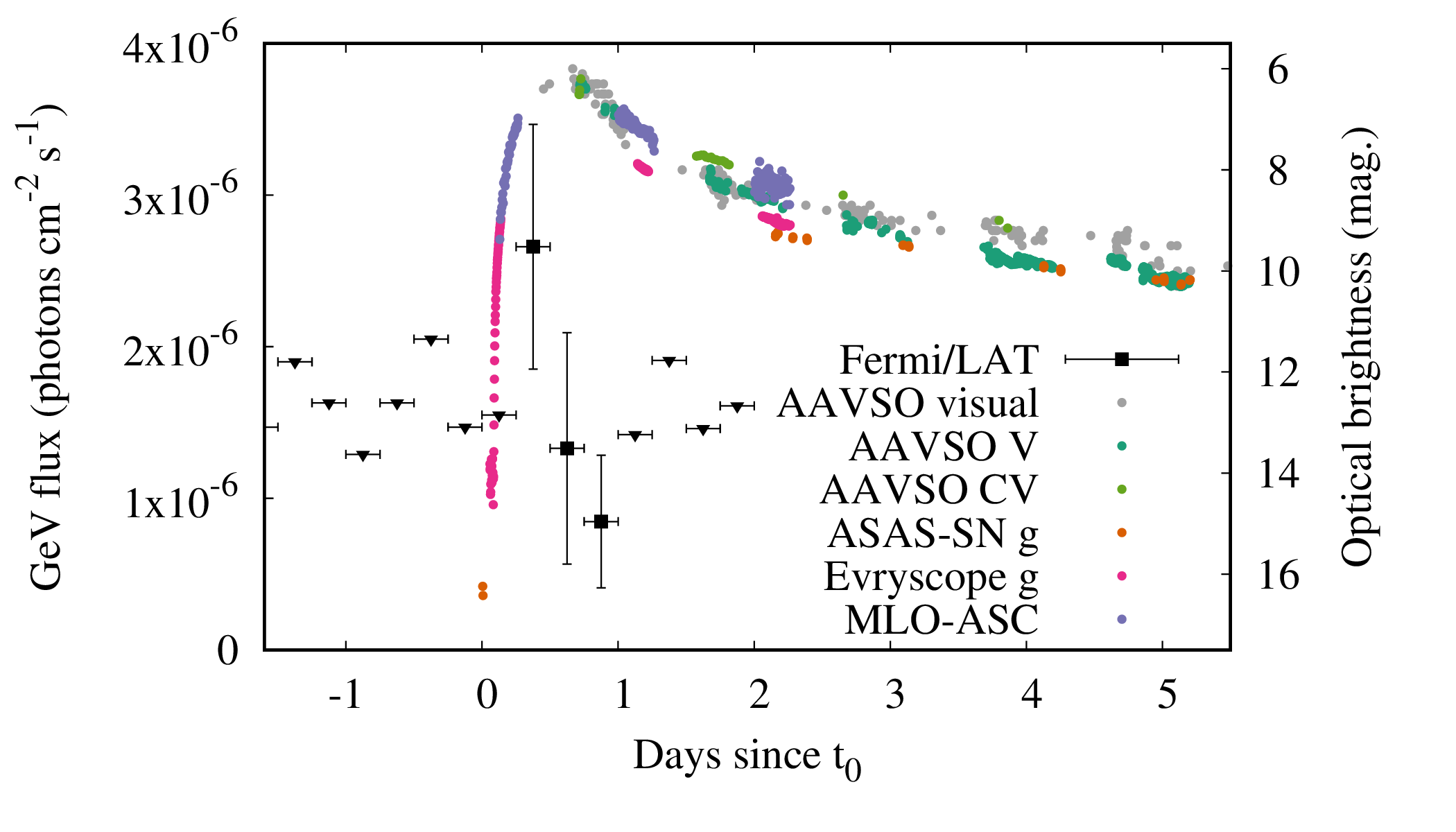 LX(NuSTAR) / Lγ(Fermi-LAT) ratio
Metzger et al. (2015, MNRAS, 450, 2739) suggested nova shocks should be radiative and shine in hard X-rays, spending fraction of their energy on particle acceleration, so LX(NuSTAR) / Lγ(Fermi-LAT) >> 1

But this is not what we observe…
LX(20 keV) / Lγ(100 MeV) << 1
4/6 novae detected simultaneously by NuSTAR and Fermi-LAT
LX(NuSTAR) / Lγ(Fermi-LAT) ratio
Possible explanations:
The shock is non–radiative (spends in energy mostly on adiabatic expansion, particle acceleration)
Multiple shocks: the shock responsible for GeV emission is distinct from the one heating X-ray plasma (forward-reverse? del Valle et al., 2022, A&A, 660, A104). The GeV shock’s X-rays are so soft/absorbed that remain hidden for NuSTAR?
Corrugated shock front suppressing X-ray emission (Steinberg & Metzger, 2018, MNRAS, 479, 687)
Ejecta mass and ejection time from NH
V1716 Sco, ejection at t0
Mej = 8x10-8 M☉
V906 Car, ejection at t0+ 24d 
Mej = 3x10-5 M☉
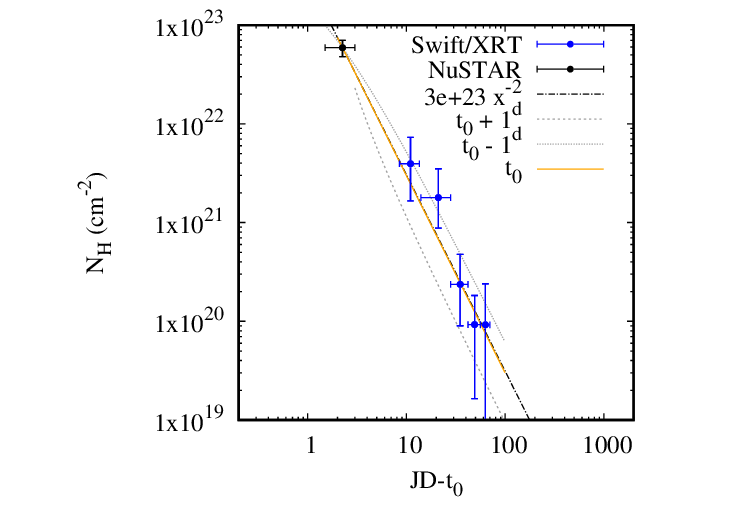 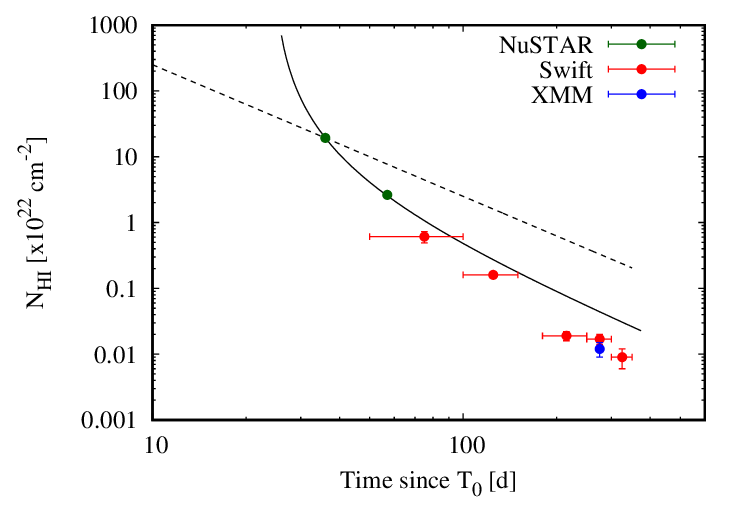 Sokolovsky et al. (2020, MNRAS, 497, 2569)
Summary
NuSTAR spectra of all detected novae look alike
Consistent with single-temperature CNO-enriched plasma
Heavily absorbed - shocks are deep within ejecta
But no fast variability, so not too close to the WD
LX / Lγ  << 1, defying explanation
Thanks!
X-ray spectrum of V1674 Her (NuSTAR+Swift)
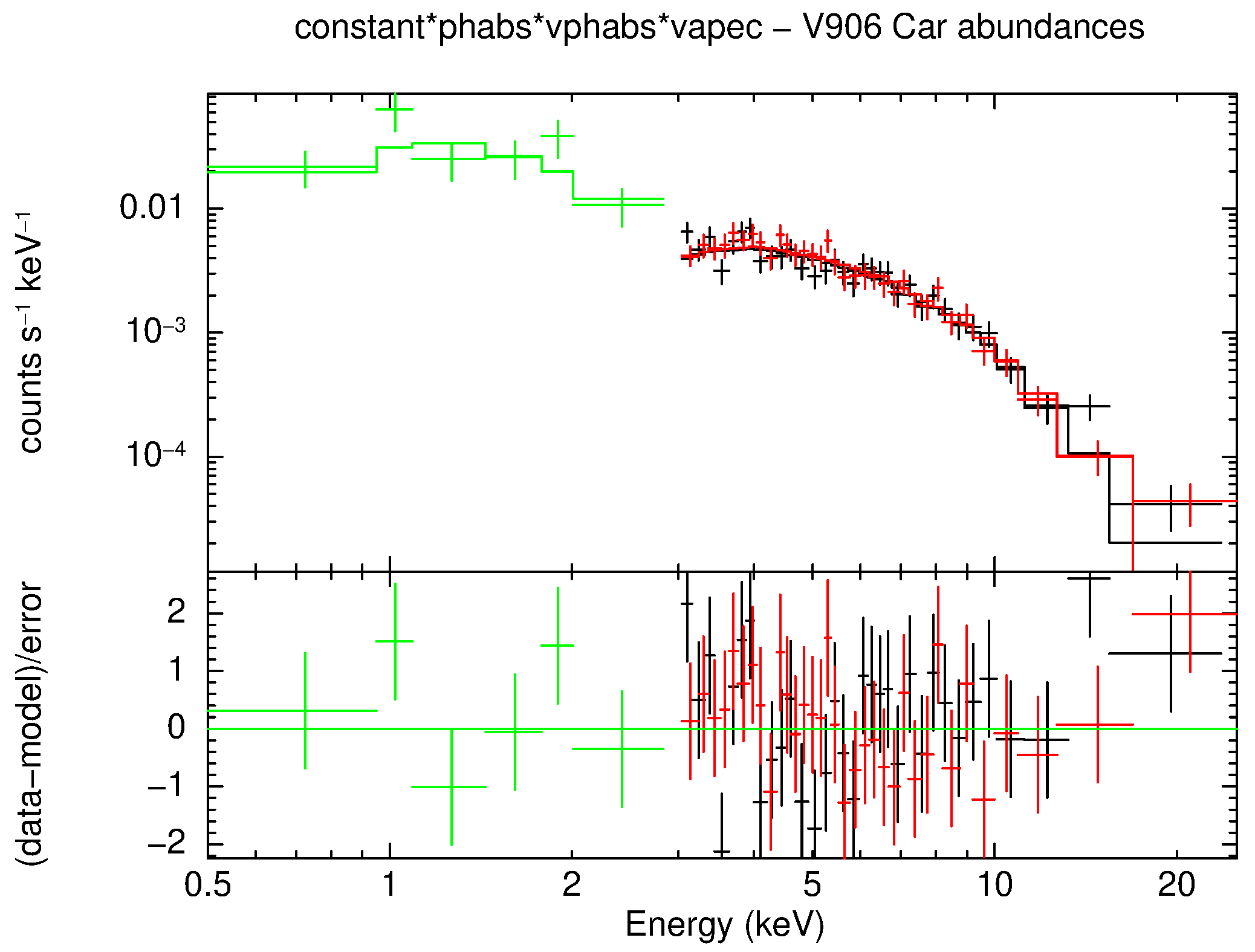 t0 + 12 days
Thermal            kT = 4 keV
No intrinsic absorption
Non-solar abundances
V1674 Her - VLBA synchrotron emission images
5 GHz
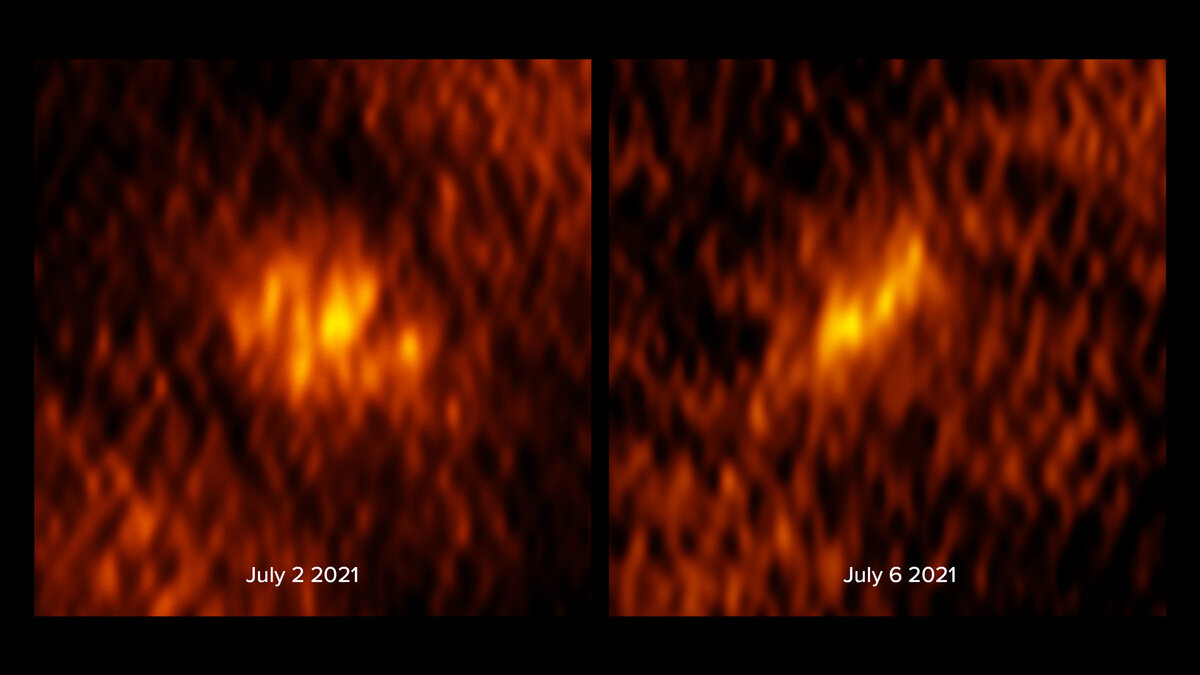 Williams et al. (2023, AAS 242, 109.6)
t0 + 20 days                                 t0 + 24 days
Periodic signal in V606 Vul
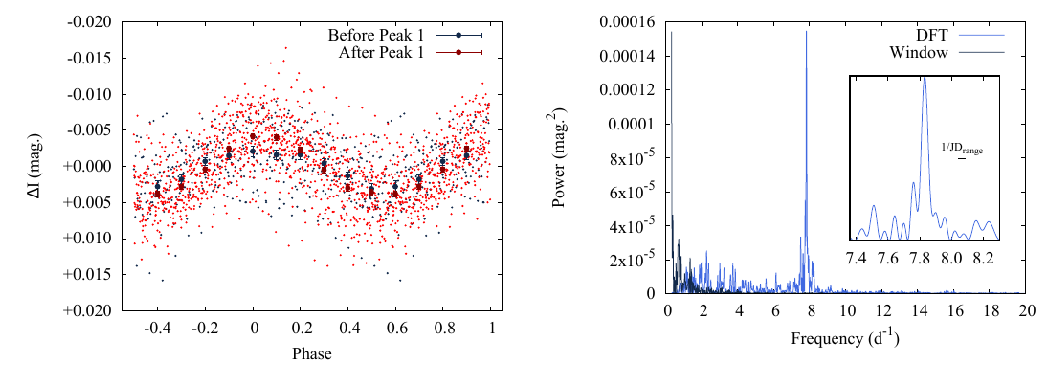 Sokolovsky et al. (2023, arXiv:2311.04903)
Periodic signal in V606 Vul
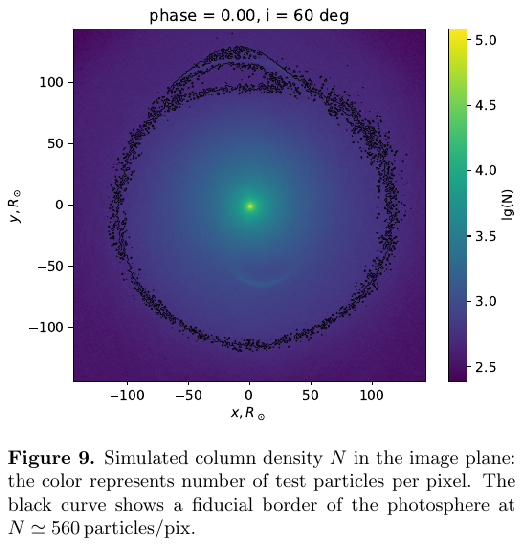 Sokolovsky et al. (2023, arXiv:2311.04903)
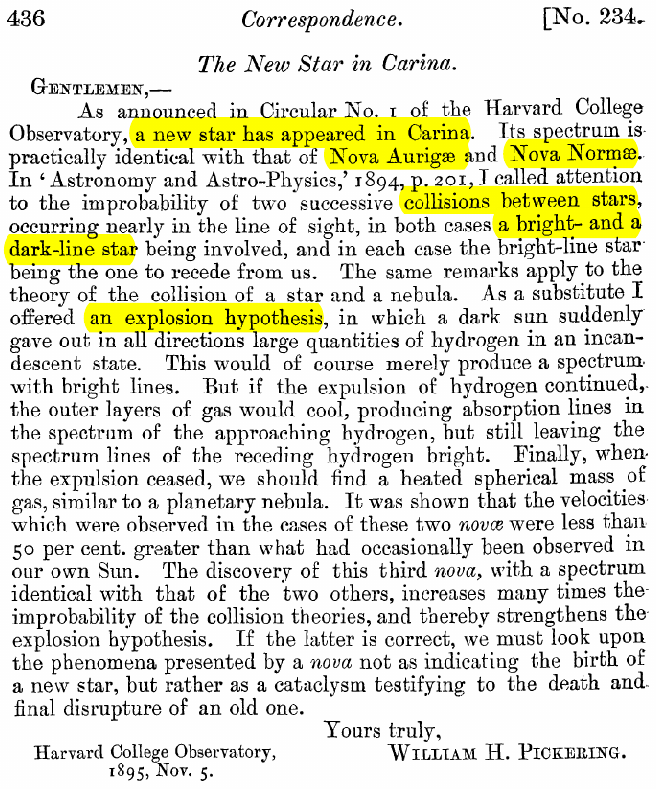 Novae - first recognized type of transients
First spectra of novae from late 19th century revealed P Cyg profiles hinting that we are witnessing some kind of explosion
Pickering (1895, The Observatory, Vol. 18, p. 436)
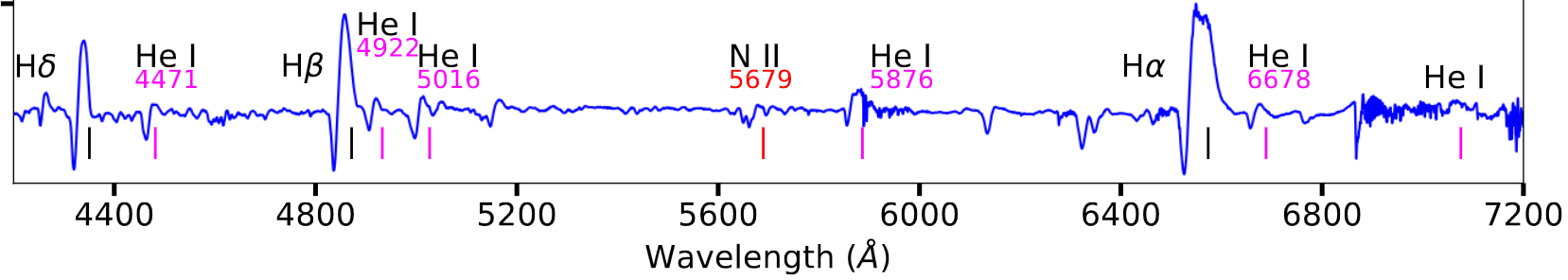 Nova V339 Del spectrum (Aydi et al. arXiv:2309.07097)
What is a nova eruption?
Sudden re-ignition of thermonuclear reactions in a H-rich layer on the accreting white dwarf. The binary brightens by 8-15m reaching 
MV~ -4m до -10m
for days-months
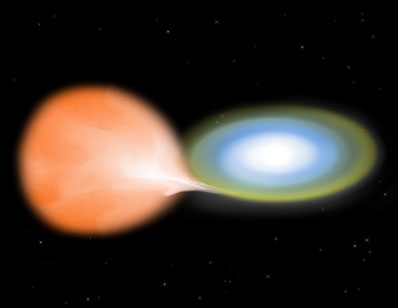 NASA/CXC/M.Weiss
Lightcurve of a (very fast) nova V1674 Her
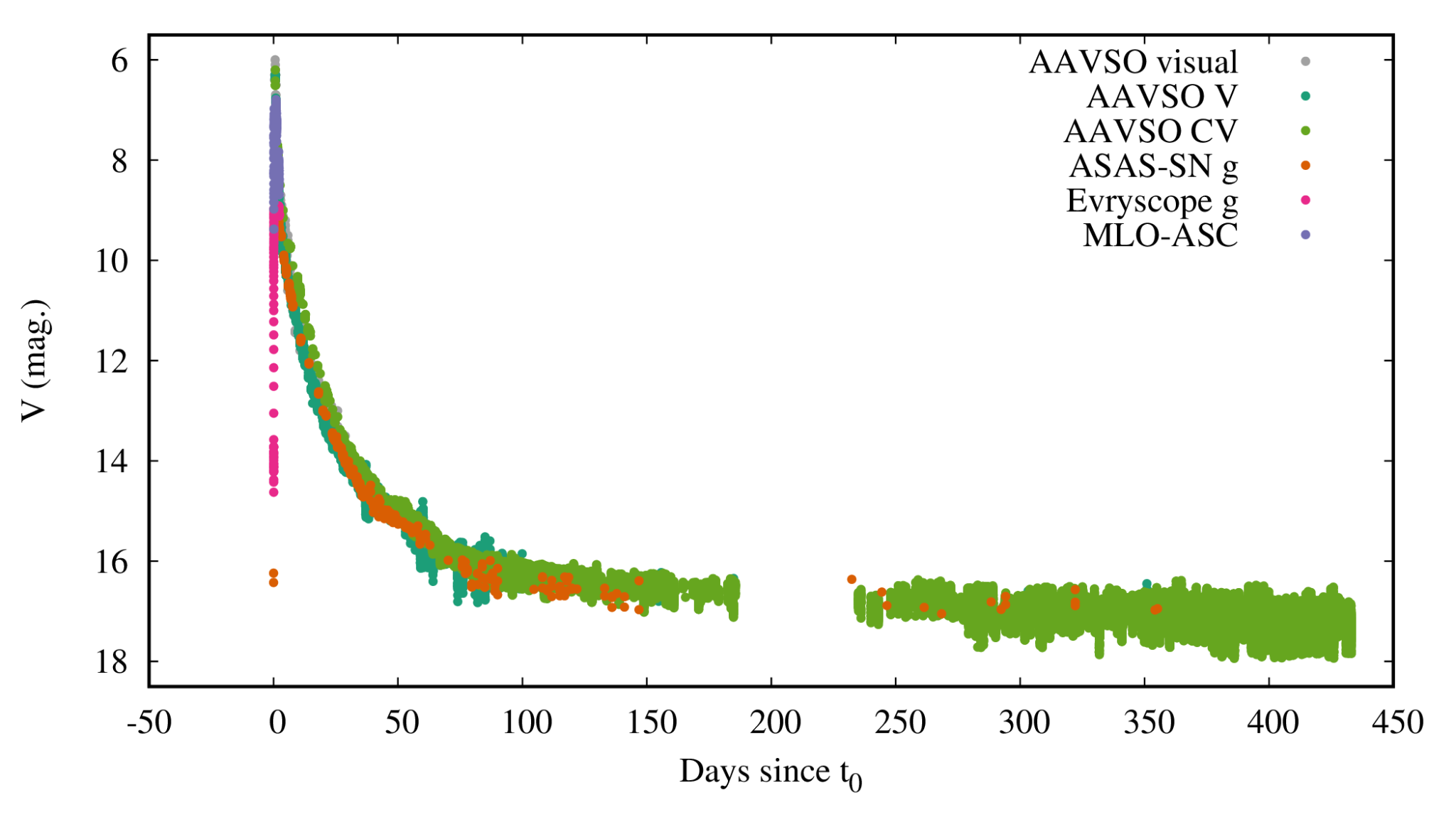 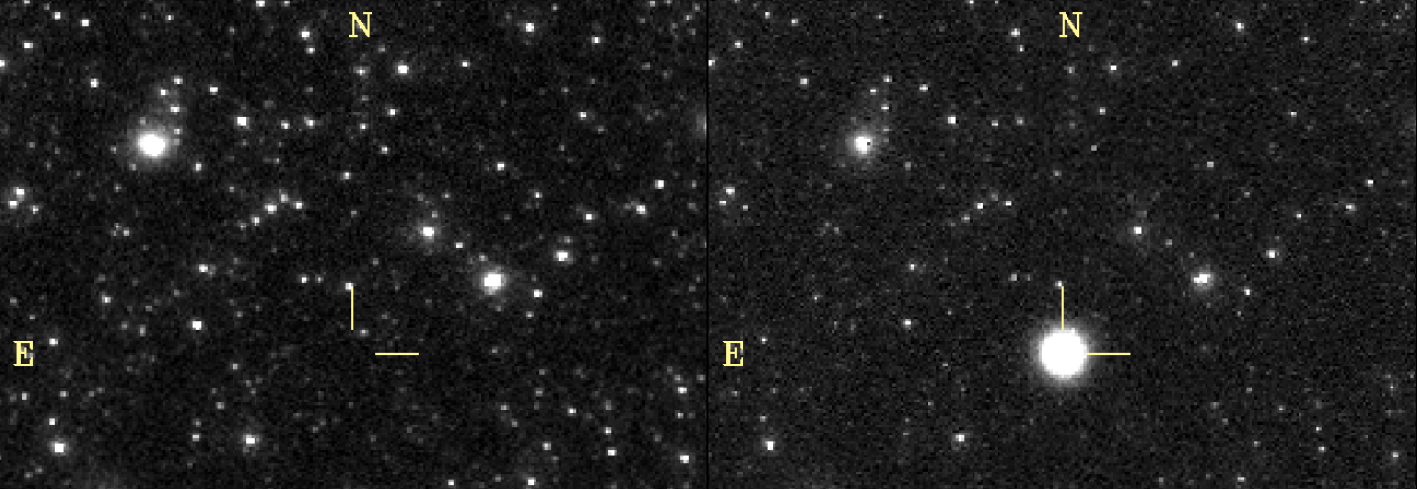 36’x25’ images before/after eruption 2021-06-12
Sokolovsky et al. (2023, MNRAS, 521, 5453)
Lightcurve of a slow nova V606 Vul
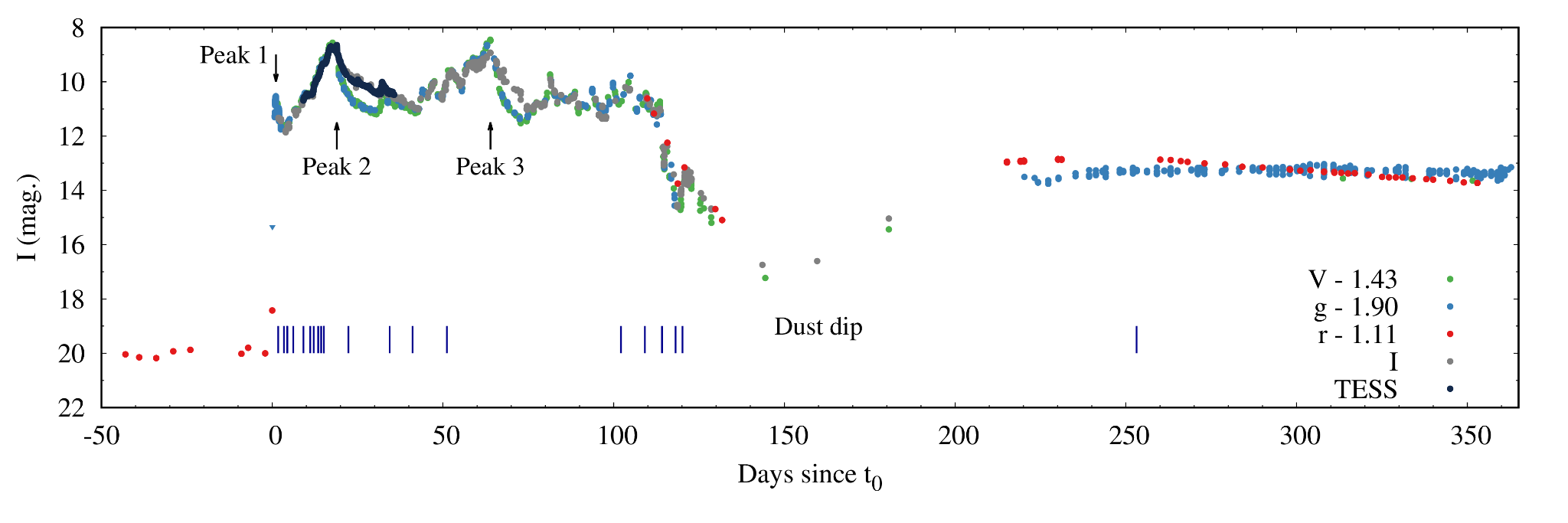 t0 = 2021-07-15.384
Combined ZTF, ASAS-SN, Evryscope, AAVSO & TESS lightcurve
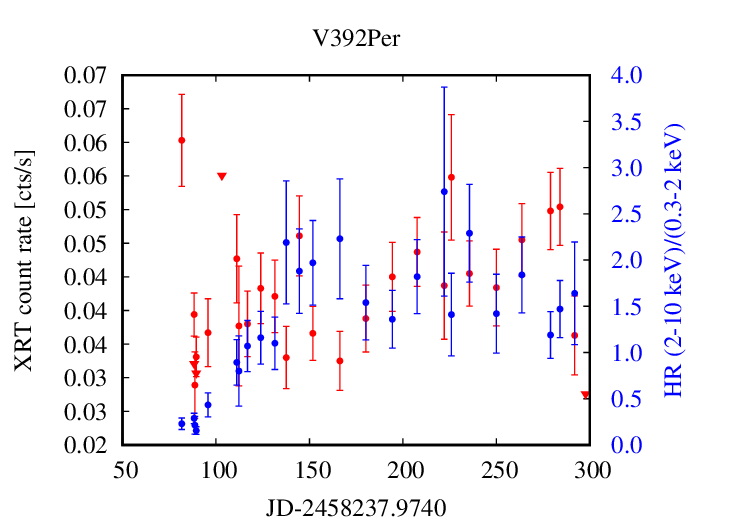 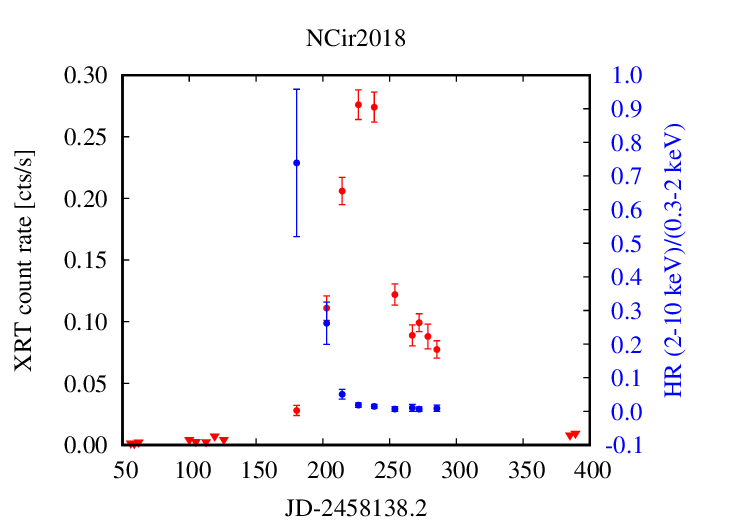 As SSS fades, accretion-powered X-rays take over
V392 Per - 
Swift/XRT
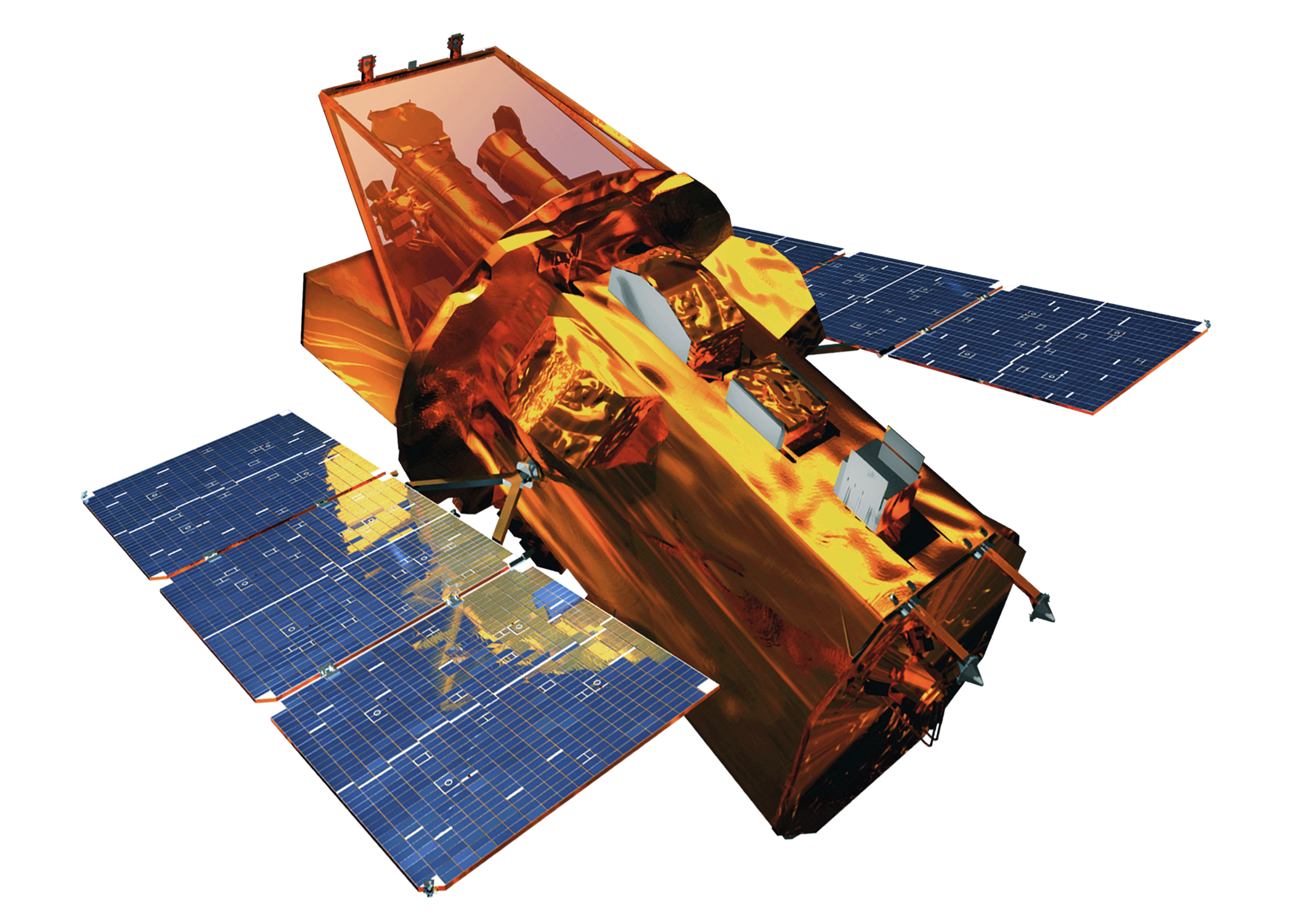 Back to the Shock phase - GeV emission
YZ Ret - Fermi/LAT
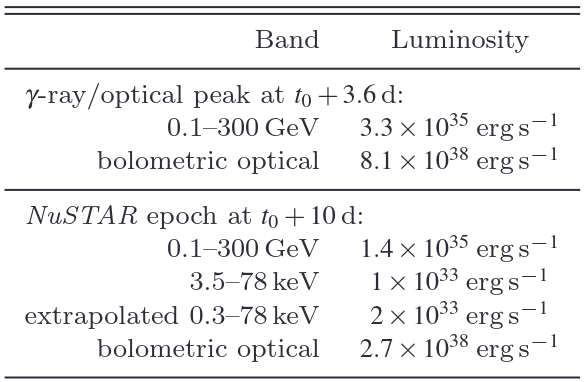 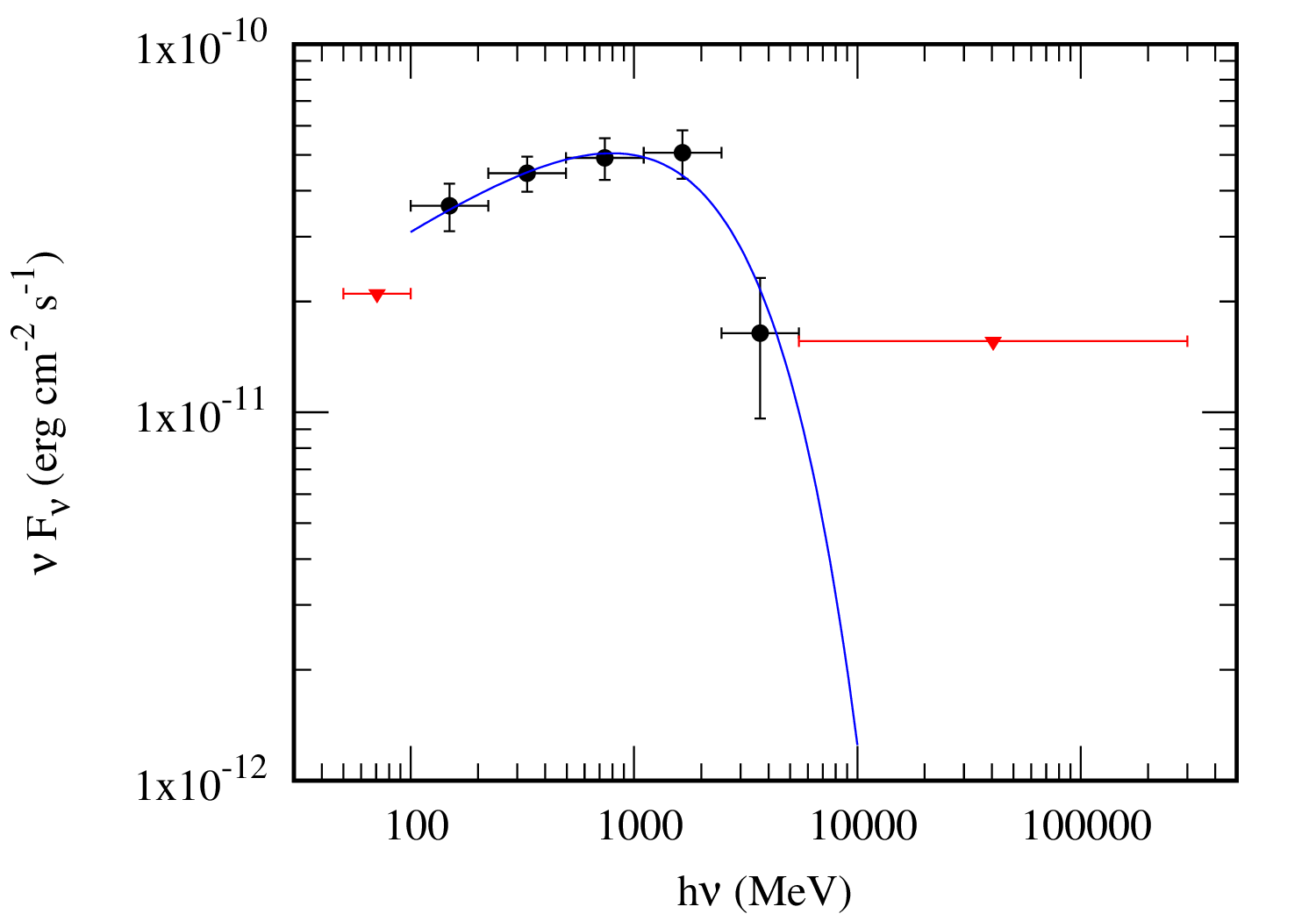 Modelling L_gamma/L_x - Metzger et al. (2015, MNRAS, 450, 2739)
Neutrino search with IceCube - Abbasi et al. (2023, ApJ, 953, 160)
Slow torus and fast WD wind?
Optical spectra show 2 (or more) sets of lines with different velocities (Aydi et al. 2020, ApJ, 905, 62)
Line profile modelling and high-resolution IR/radio imaging
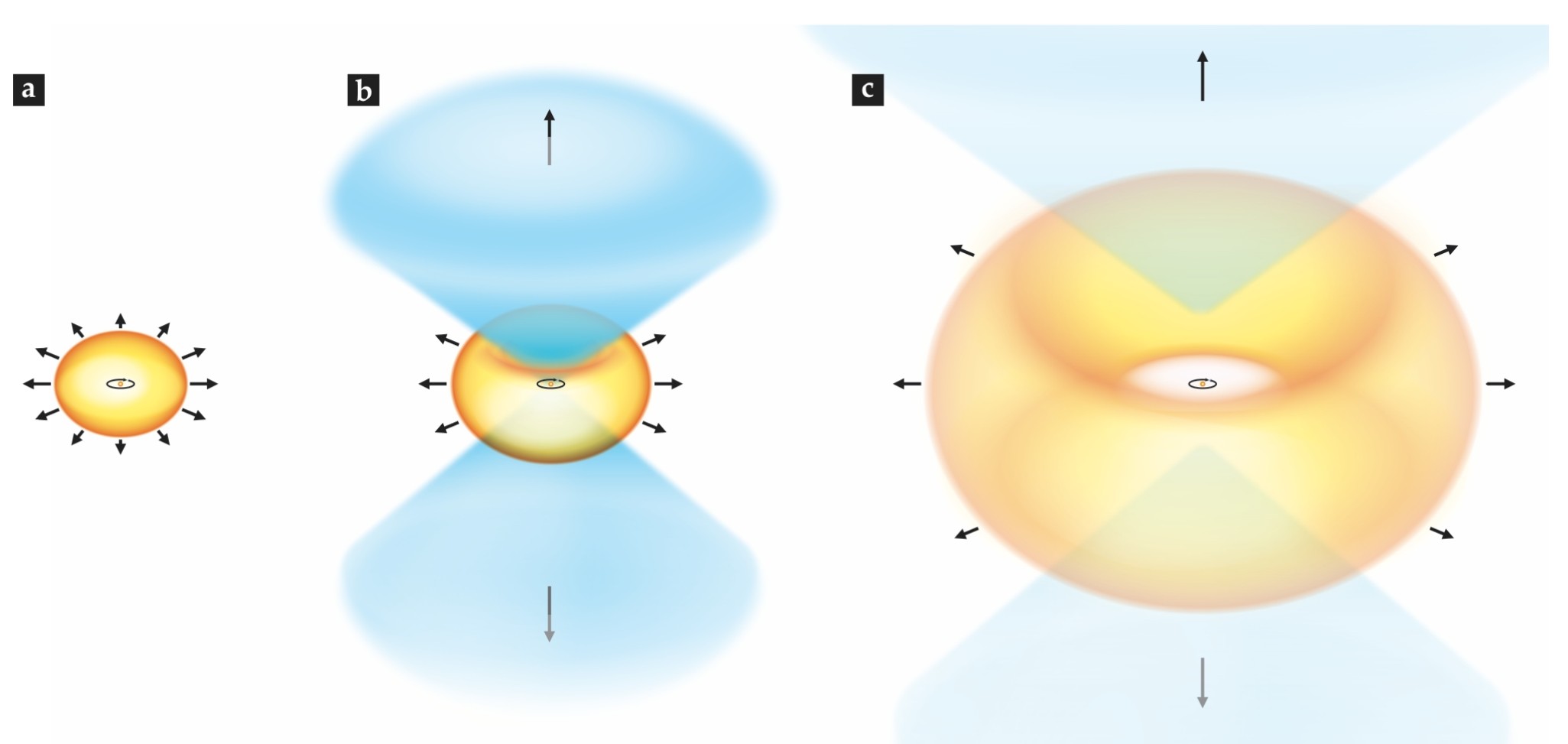 Fermi/LAT GeV view of V1674 Her
just 6 h after nova eruption start, but Porb = 3.67 ч
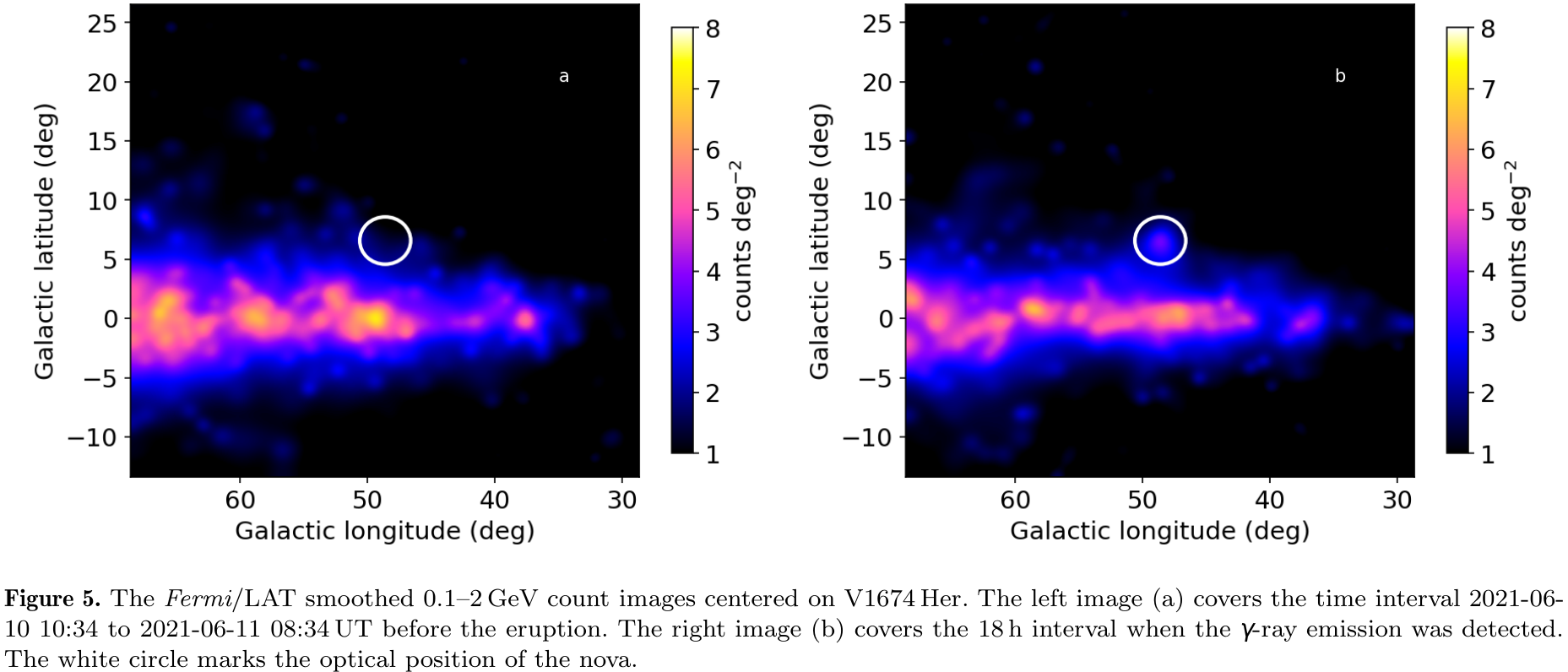 Shocks produce optical mini-flares
dust dips + shock-powered flares + unexplained features
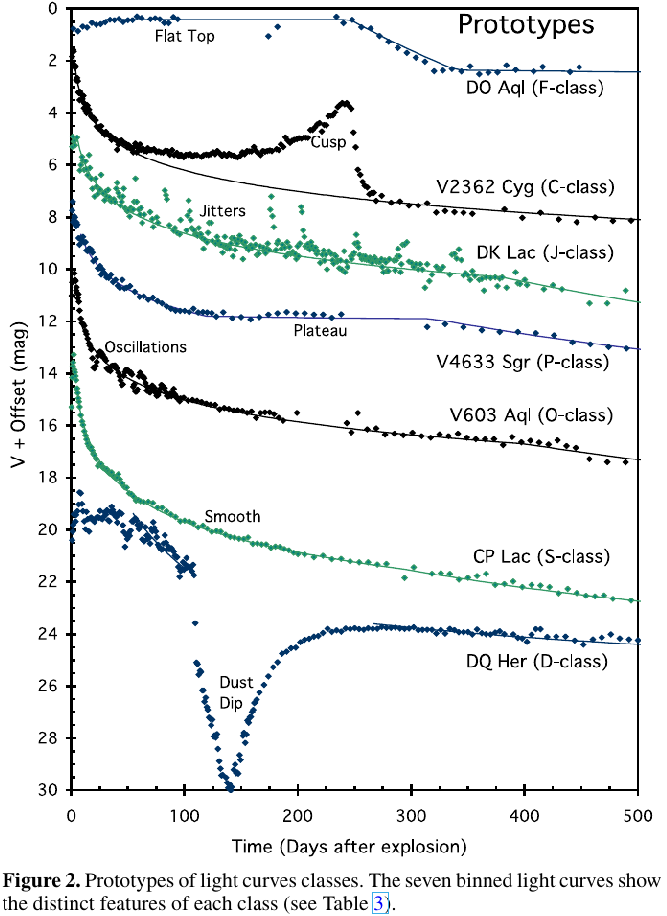 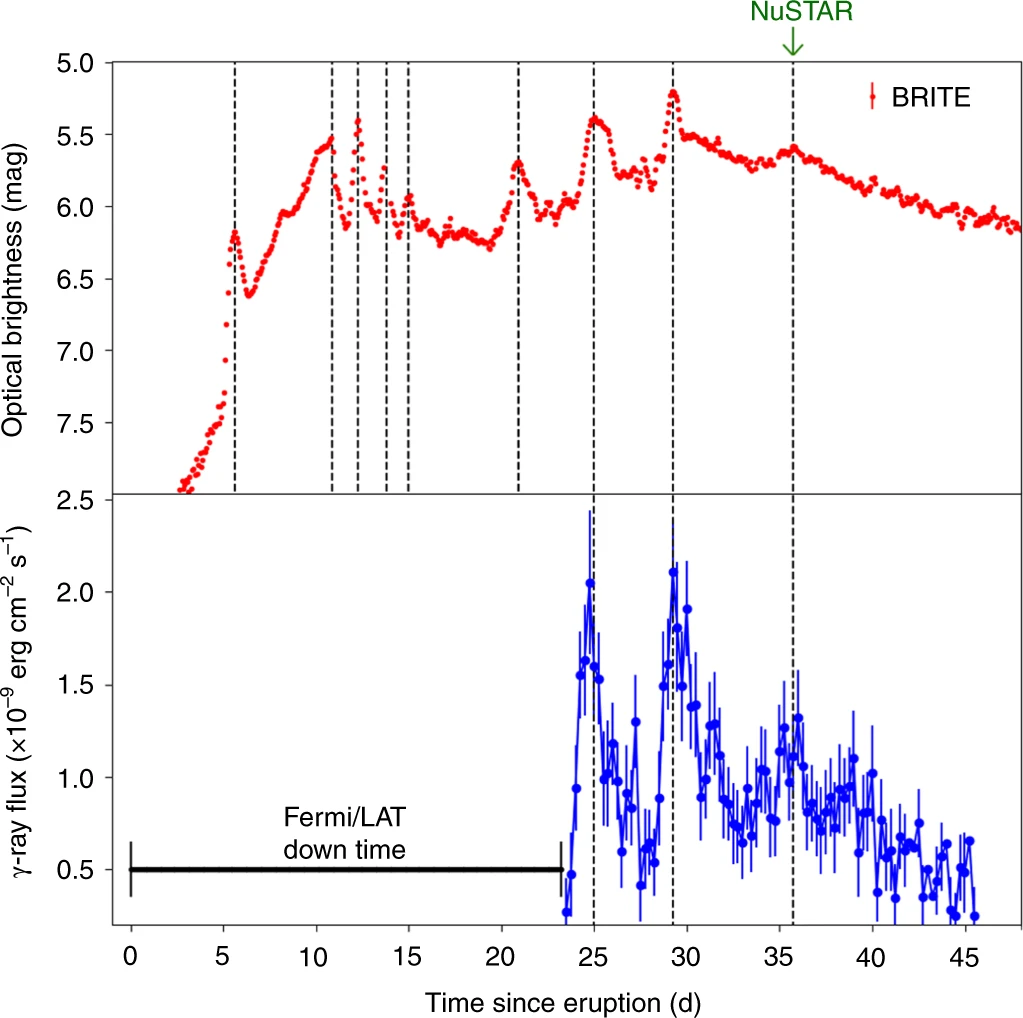 Aydi et al. (2020, Nature Astronomy, 4, 776)
Strope, Schaefer, Bradley & Henden (2010, AJ, 140, 34)
V906 Car
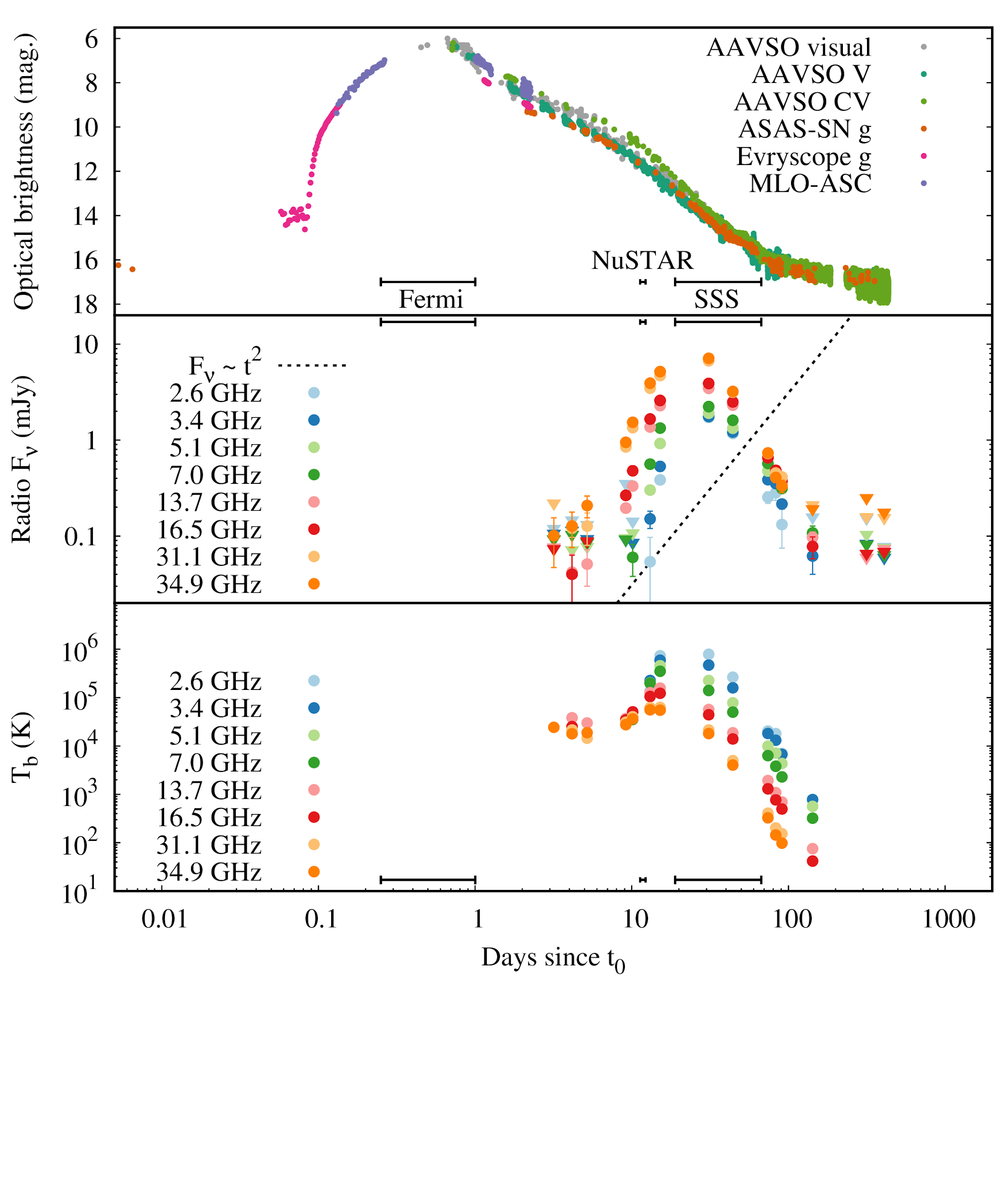 V1674 Her - VLA
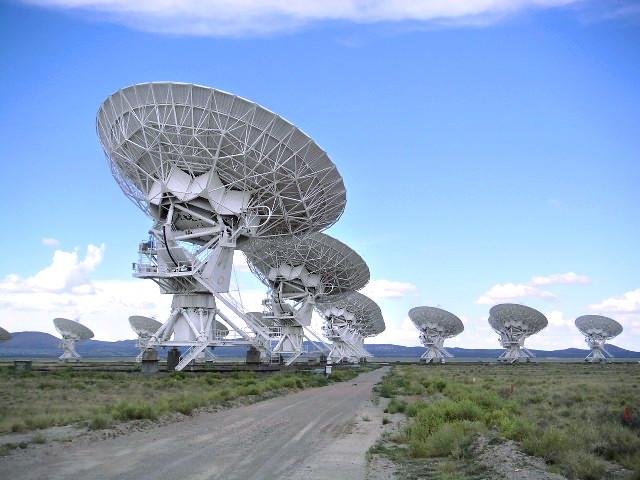 Sokolovsky et al. (2023, MNRAS, 521, 5453)
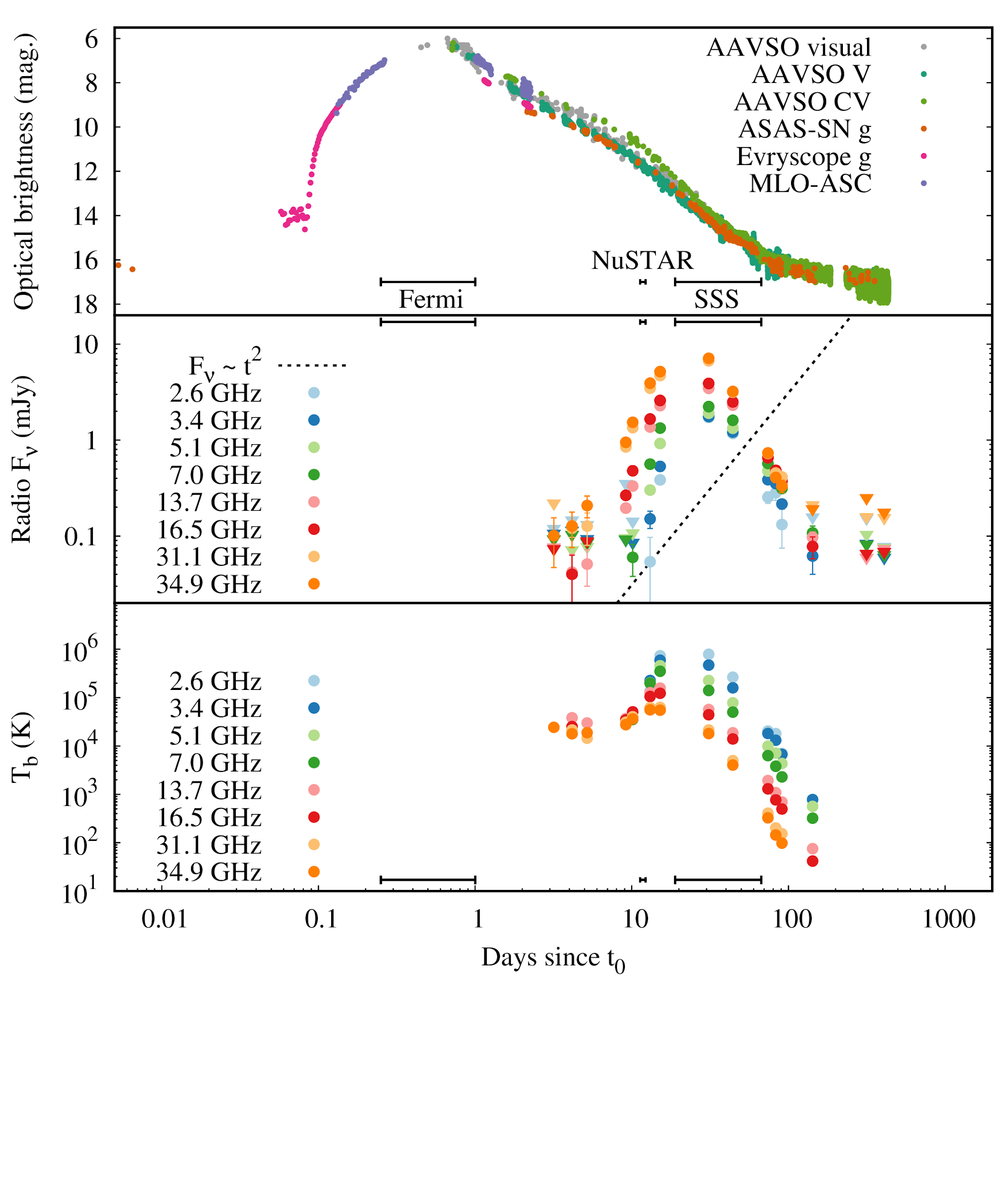 High Tb points to synchrotron origin
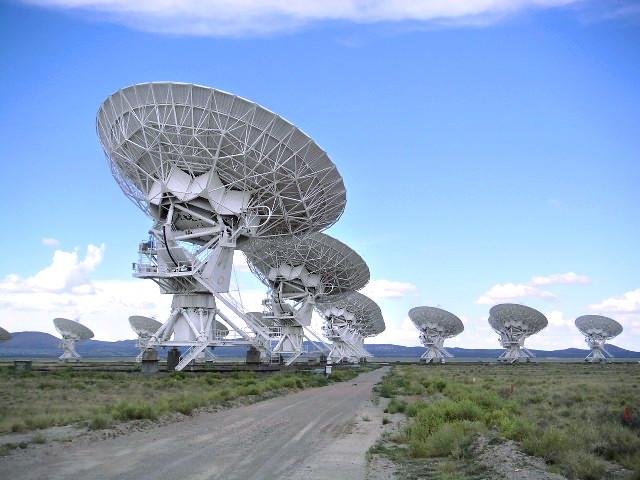 thermal?
Sokolovsky et al. (2023, MNRAS, 521, 5453)
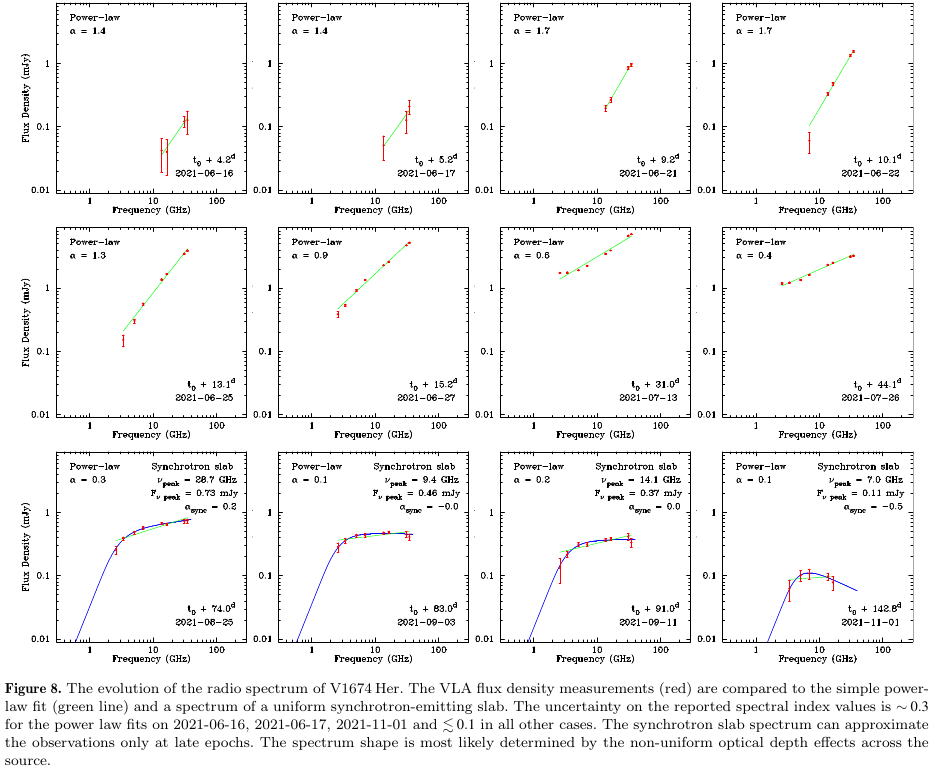 Sokolovsky et al. (2023, MNRAS, 521, 5453)
V1674 Her VLA spectrum evolution
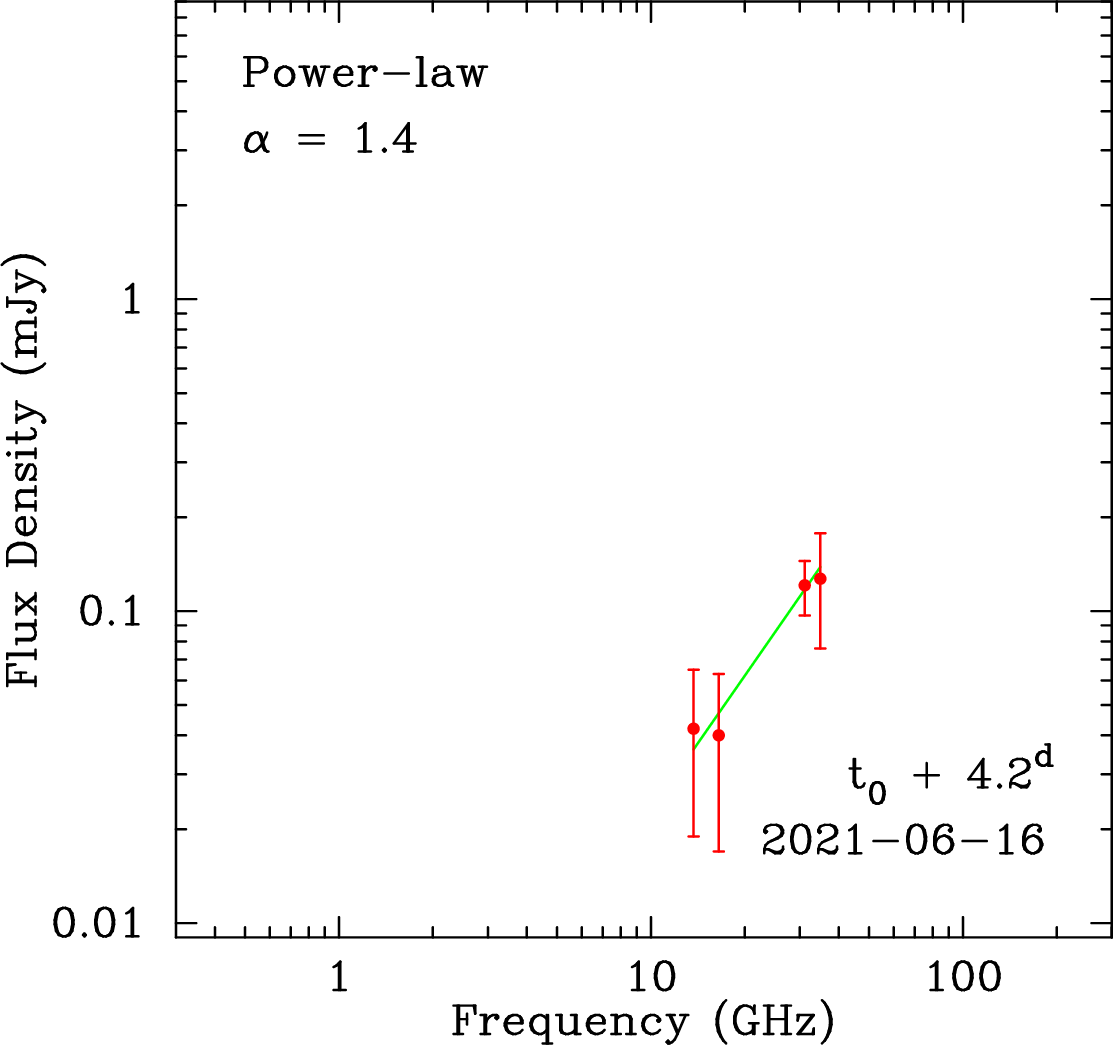 Sokolovsky et al. (2023, MNRAS, 521, 5453)
V1674 Her - VLBA synchrotron emission images
5 GHz
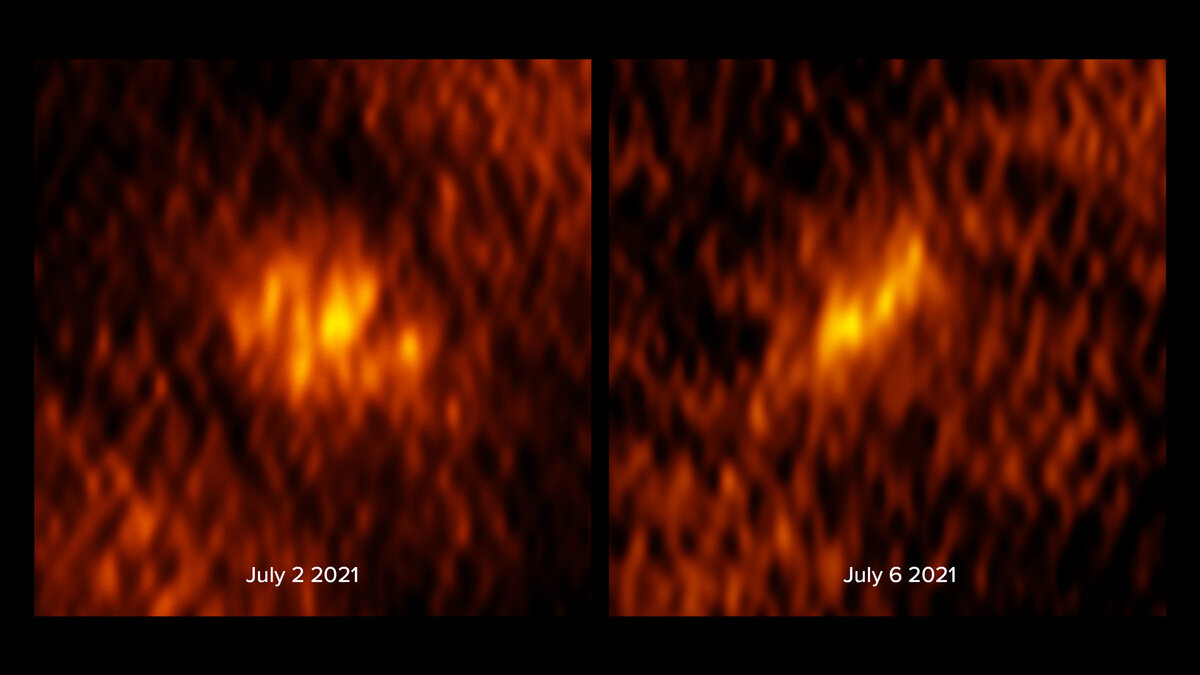 Williams et al. (2023, AAS 242, 109.6)
t0 + 20 days                                 t0 + 24 days
Thermal and synchrotron humps?
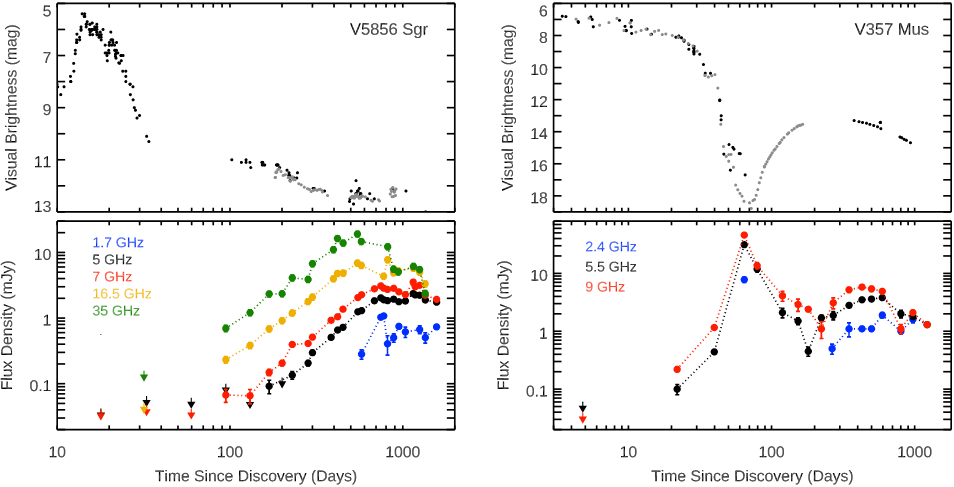 Chomiuk et al. (2021, ApJS, 257, 49)
Finding novae is not really solved
YZ Ret (2020) was discovered a week after eruption!
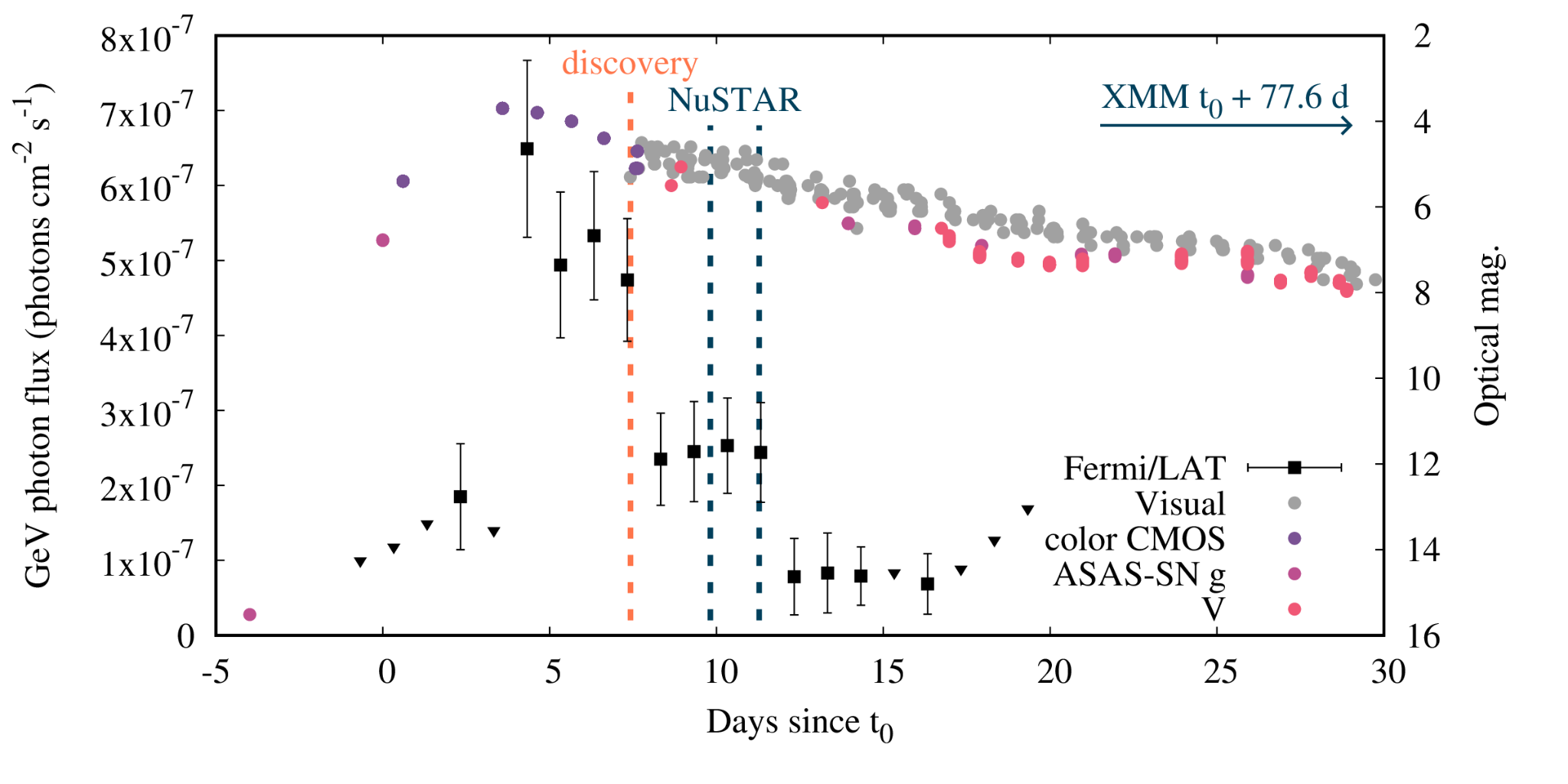 Should be 25/year (observed 10/year)
493 historical novae in Galactic coordinates
Why do we need more novae?
Test our understanding of nova population and  their contribution to the Galaxy chemical evolution (most 7Li is from novae?? Kemp et al. 2022, ApJ, 933, L30)
Minimize eruption to discovery time for organizing MW follow-up with pointed instruments: NuSTAR, VLA, etc.
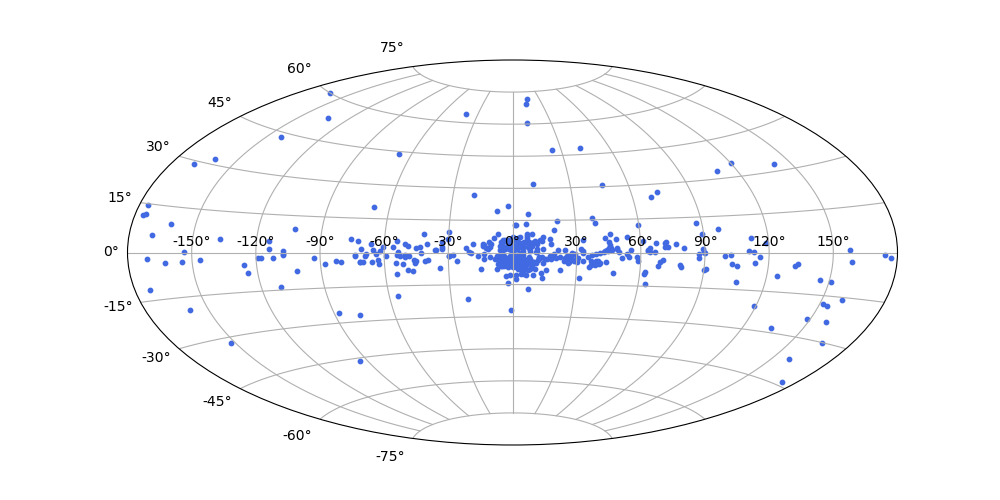 Simulated peak magnitudes of novae
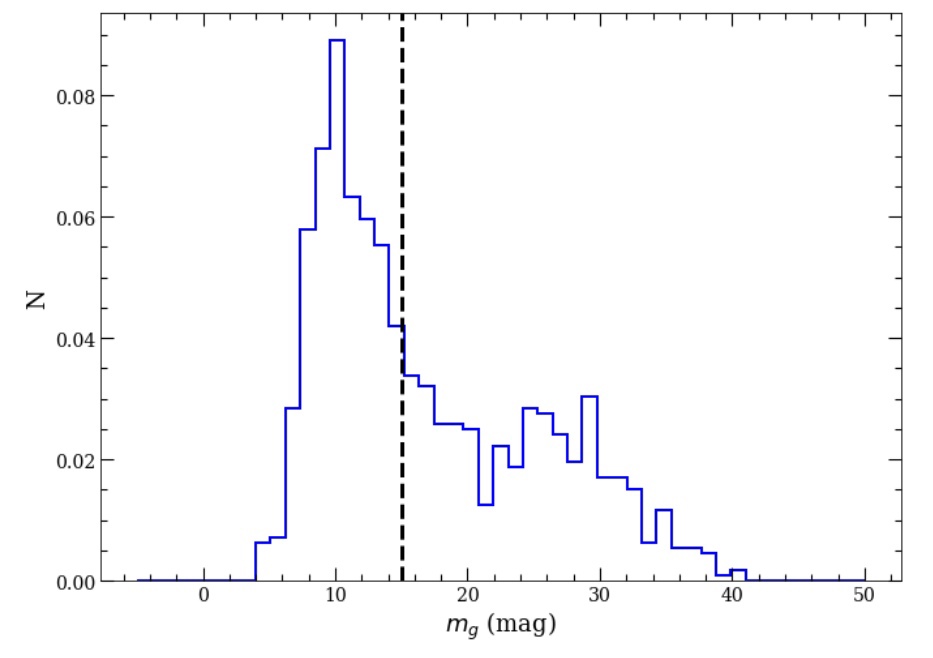 g=15
Kawash et al. (2021, ApJ, 922, 25)
Novae are being discovered by professional and amateur surveys mostly in optical, but also NIR
amateurs in Japan, Australia, Brazil are especially active
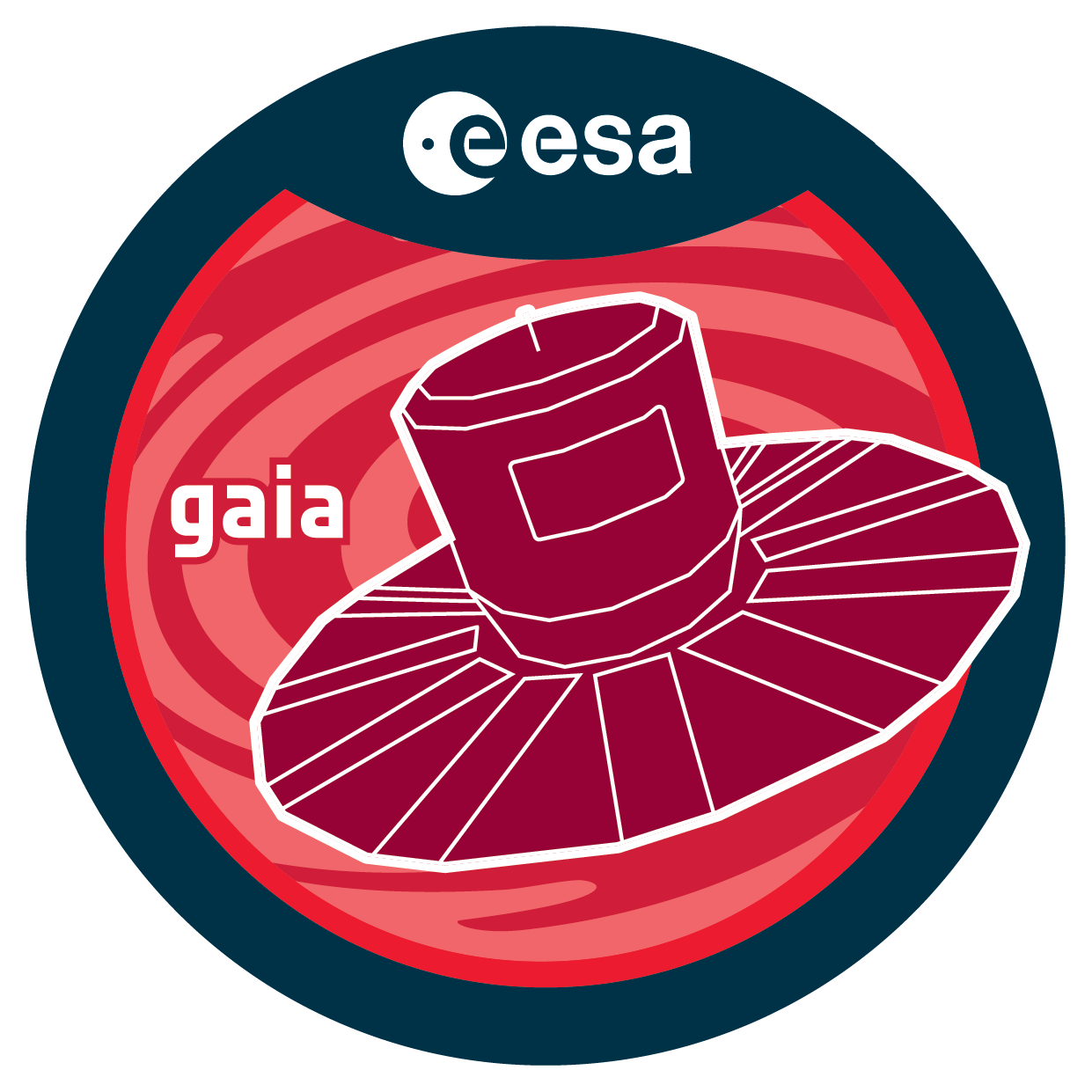 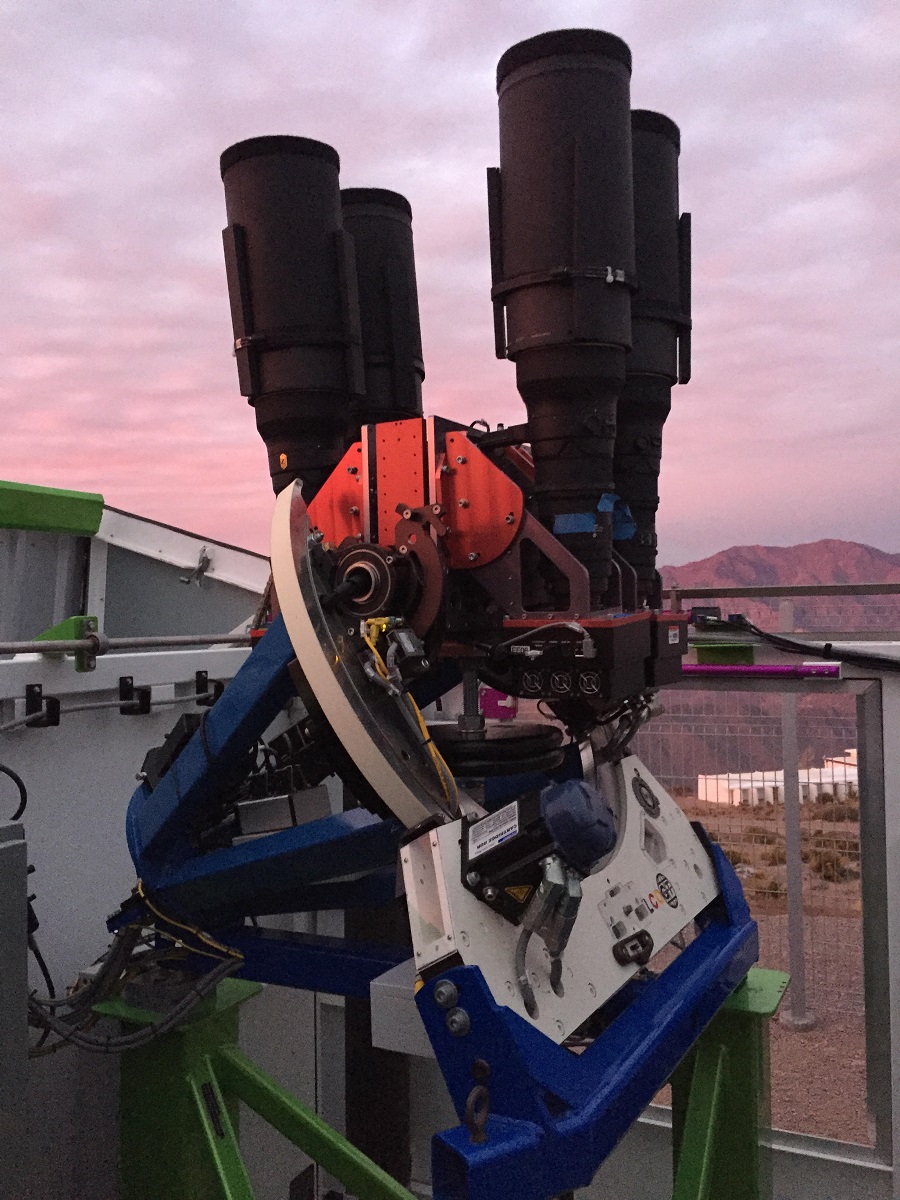 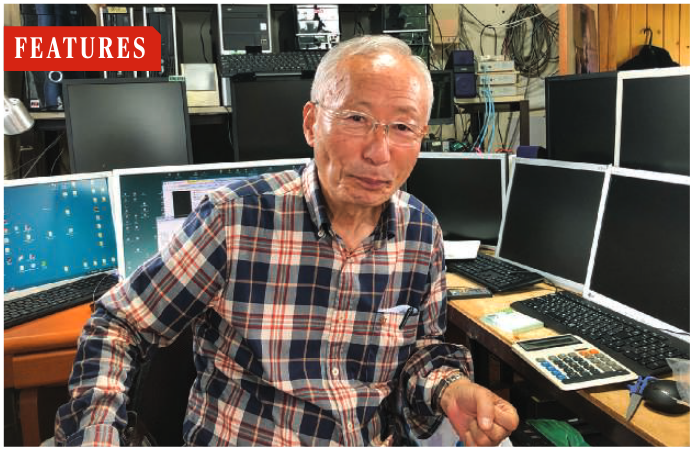 Gaia Alerts
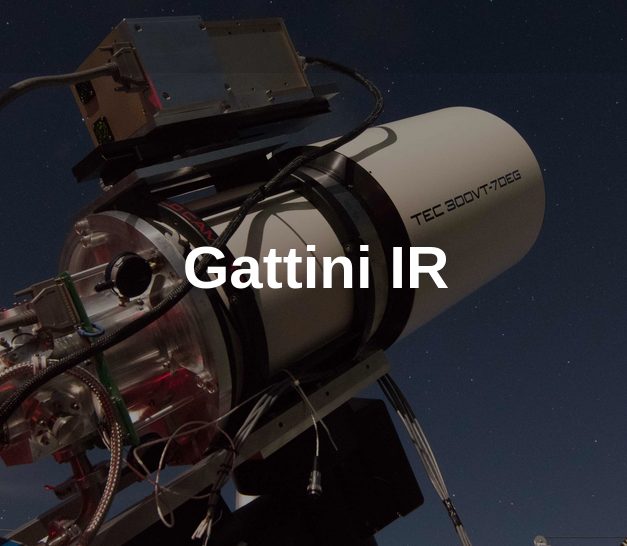 Koichi Itagaki
ASAS-SN
Amateur-led survey I participate in: New Milky Way
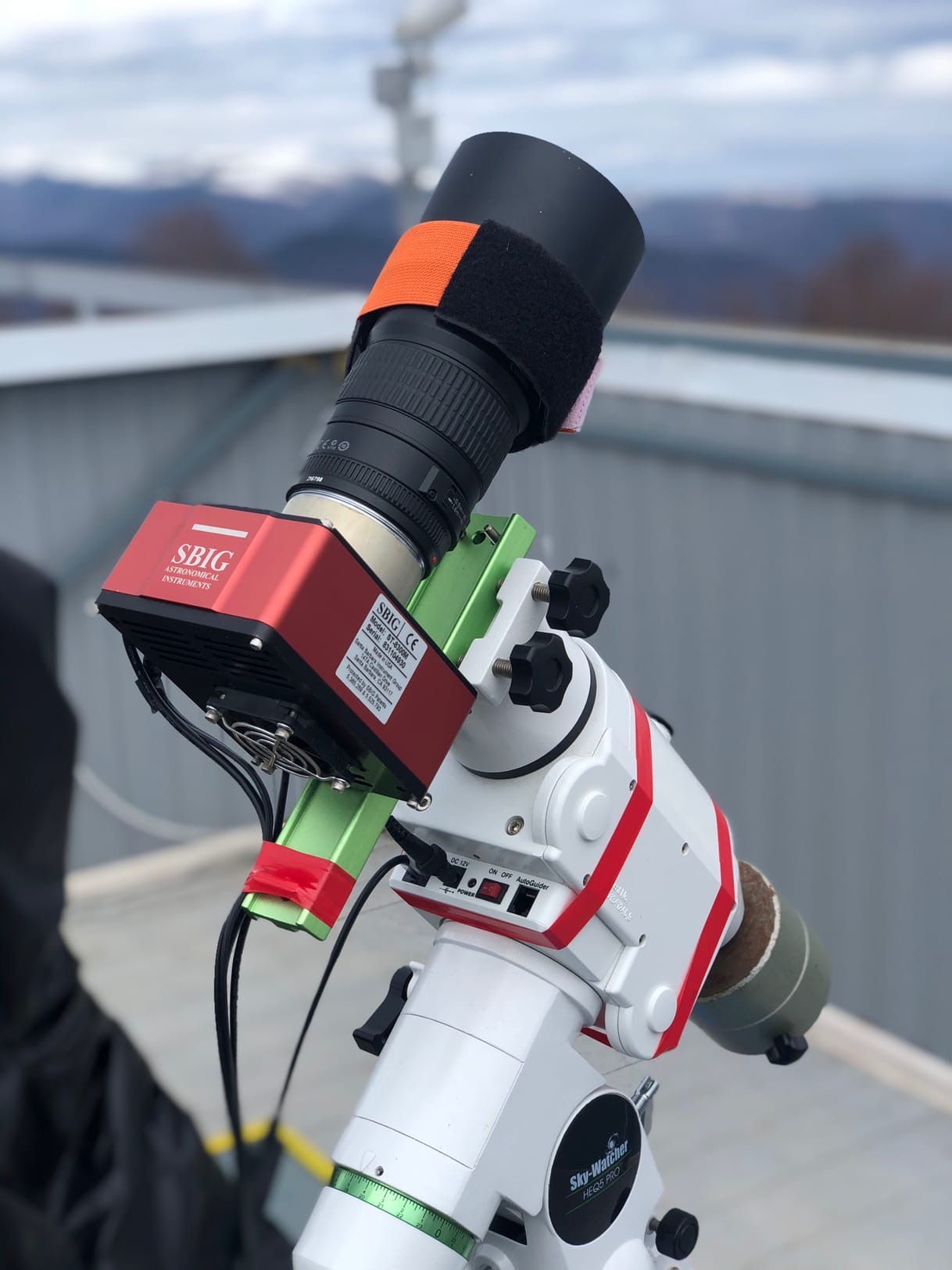 Stanislav Korotkiy - is the main force behind the survey

135mm telephoto lens + CCD camera (2 sets)

All Milky Way visible from the observing site down to ~13mag every clear night

Automated imaging control and transient detection pipeline
TCP J20315286+2740166 dwarf nova found by NMW
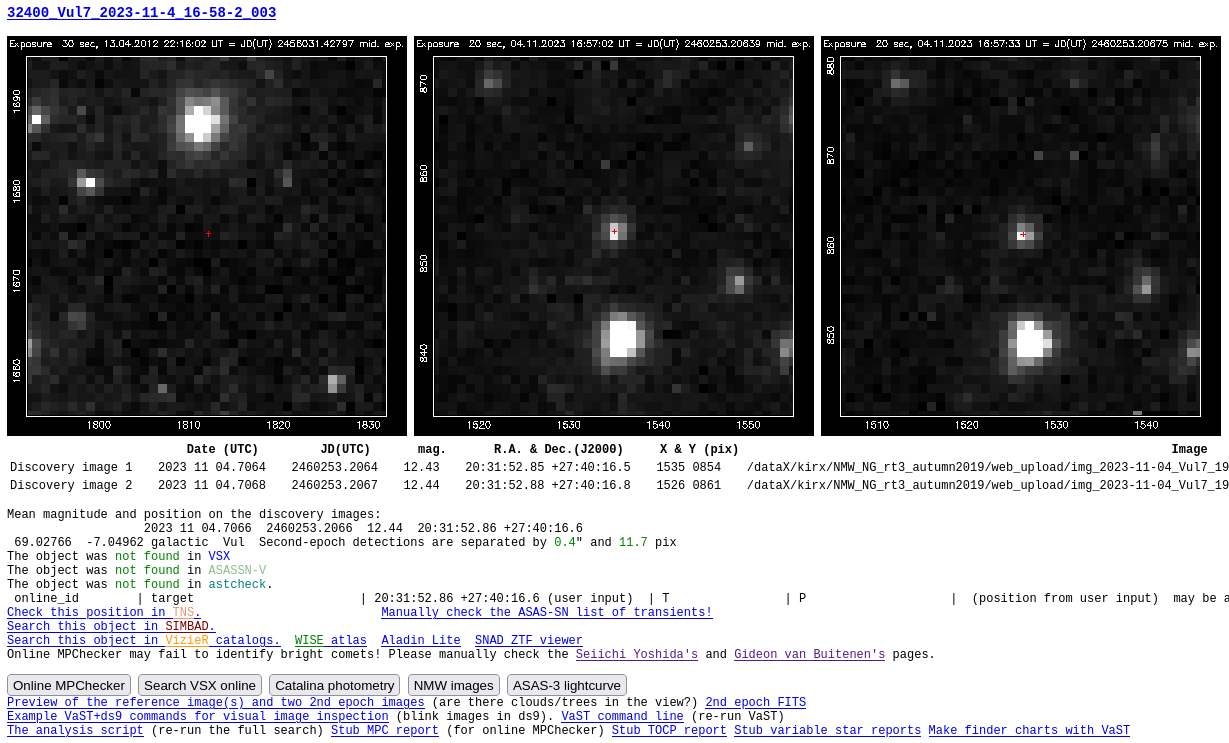 TCP J20315286+2740166 dwarf nova found by NMW
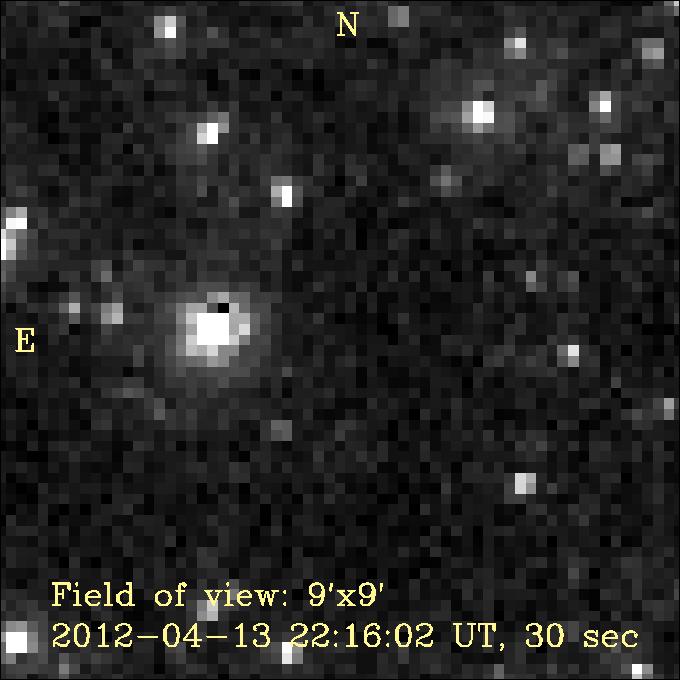 Non optical-IR nova searches? (V959 Mon)
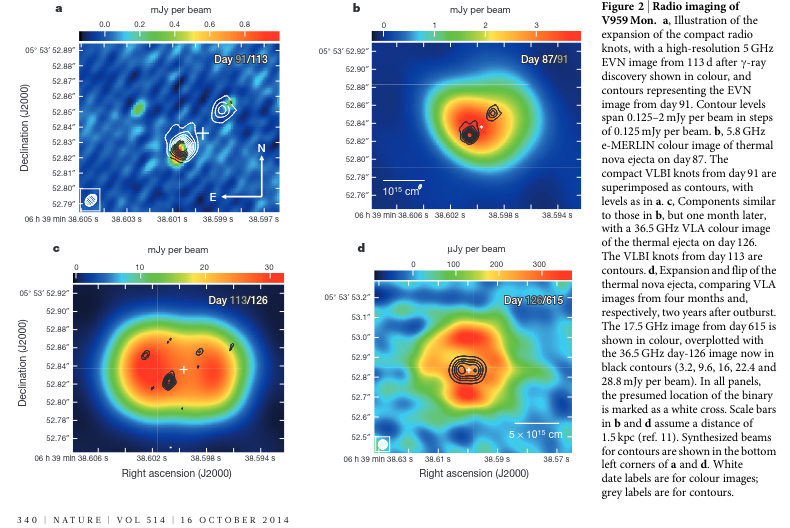 Chomiuk et al. (2014, Nature, 514, 339)